C1000-c15005 a Day
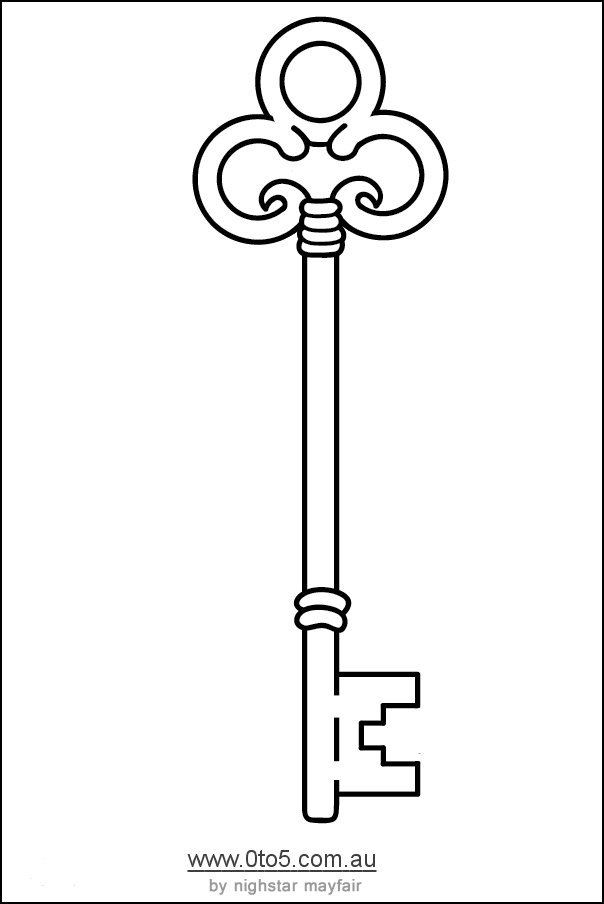 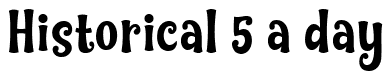 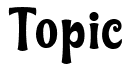 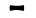 Crime and Punishment c1000-present
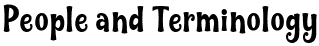 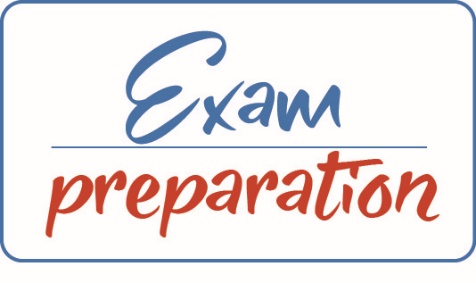 What does source B suggest about William’s role in law and order?
Source B – An extract from Historia Ecclesiastica (Church History) by a priest called Orderic Vitalis, written between 1109 and 1141 to chronicle the history of England through that period.

In his anger he commanded that all crops and herds, chattels and food of every kind be brought together and burned to ashes with consuming fire… As a consequence… so terrible a famine fell upon the humble and defenceless people, that more than 100,000 Christian folk of both sexes, young and old alike, perished of hunger.
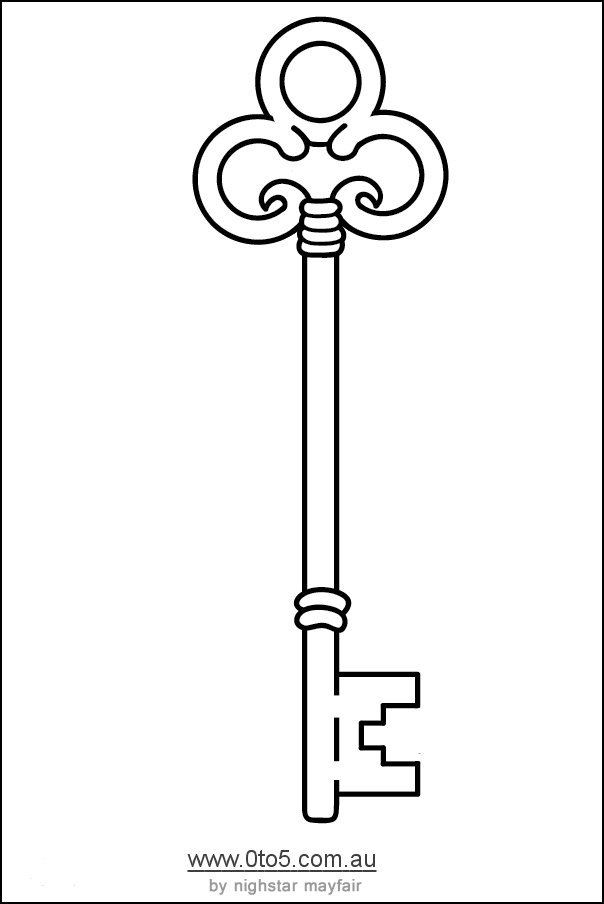 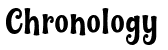 Match these statements to the correct time period.
Anglo-Saxon
Norman
Late Medieval
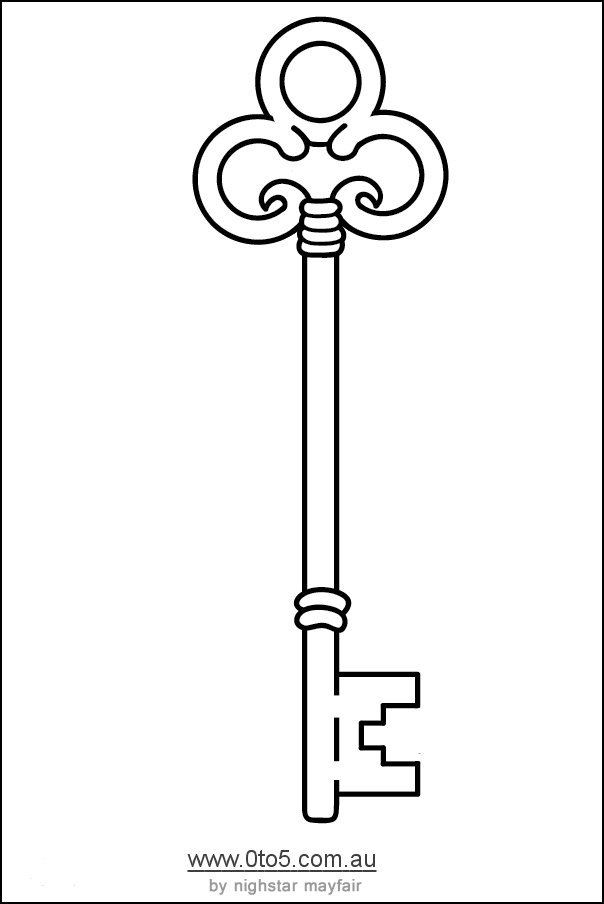 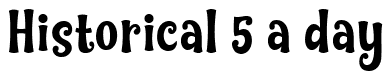 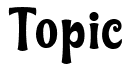 Crime and Punishment c1000-present
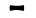 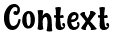 Describe 3 minor crimes in Norman England. 

1.


2.


3.
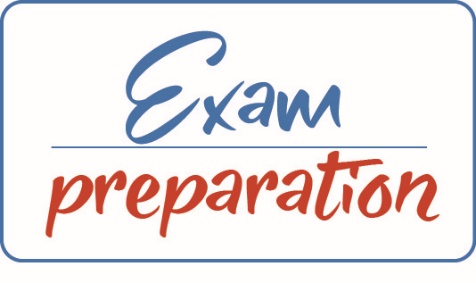 Explain one way in which punishment changed from the Anglo-Saxon period to the late Middle Ages. [4 Marks]
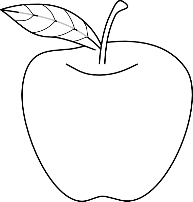 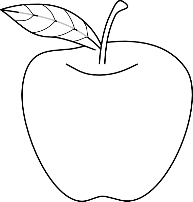 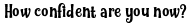 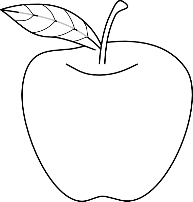 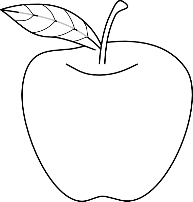 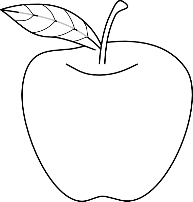 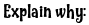 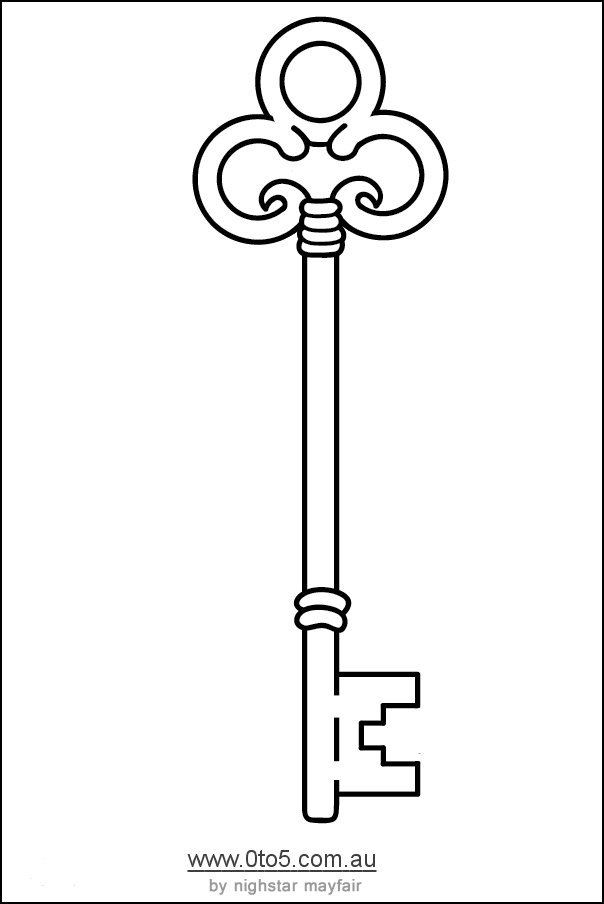 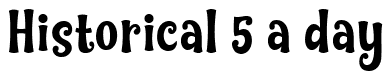 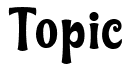 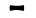 Crime and Punishment c1000-present
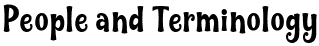 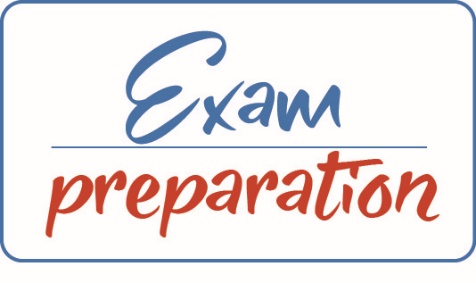 Describe two features of law and order in Norman England. [4 Marks]
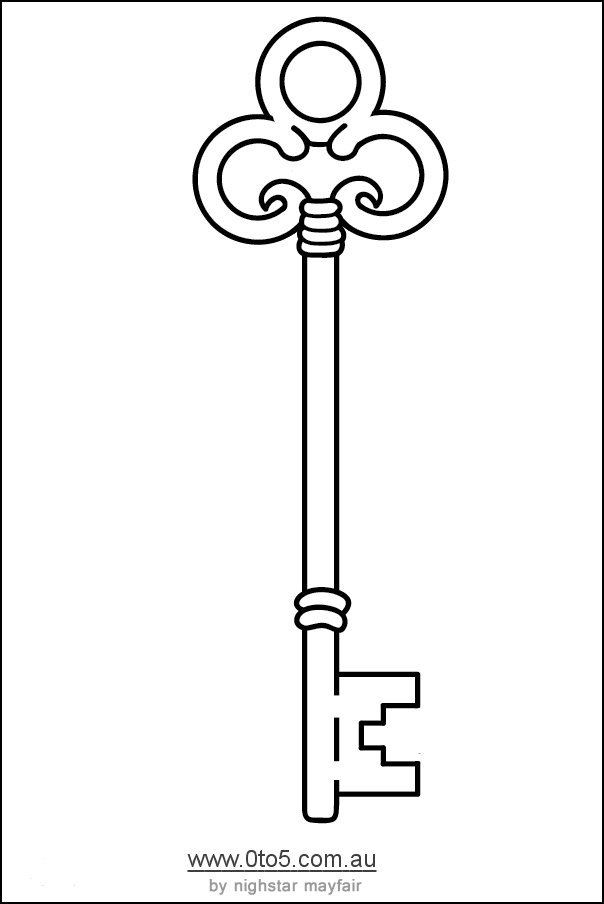 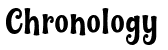 Match these events to the correct time period.
1066
1194
1215
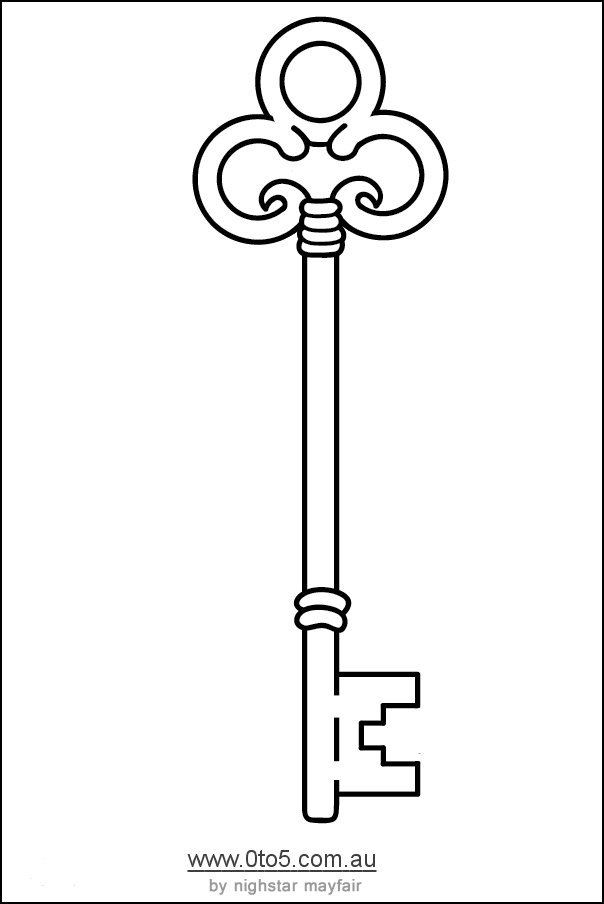 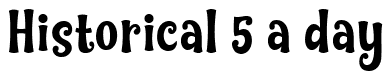 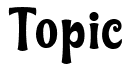 Crime and Punishment c1000-present
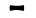 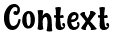 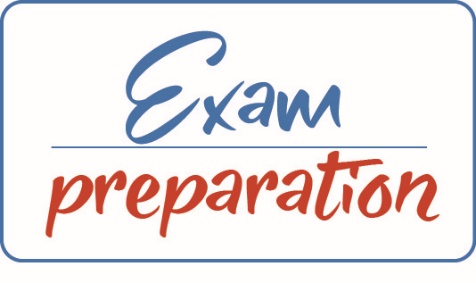 What can you learn about the authority of Justices of the Peace from Source D?
Describe 3 punishments from the Anglo-Saxon period. 

1.


2.


3.
Source D – An extract from a statute passed in 1344 ‘Guardians of the Peace’ was the original name for Justices of the Peace.

The most substantial persons in the counties shall be appointed Guardian of the peace by commission of the king and whenever need may require… [shall] hear and determine felonies and trespasses [major and minor crimes] against the peace, in the same countries, and inflict reasonable punishment.
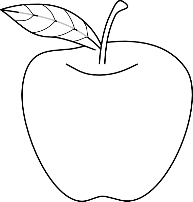 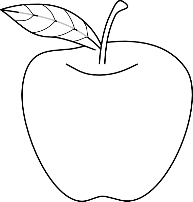 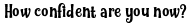 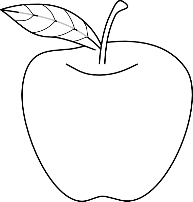 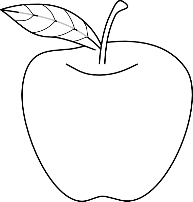 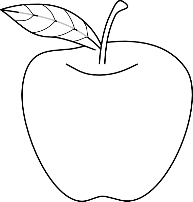 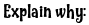 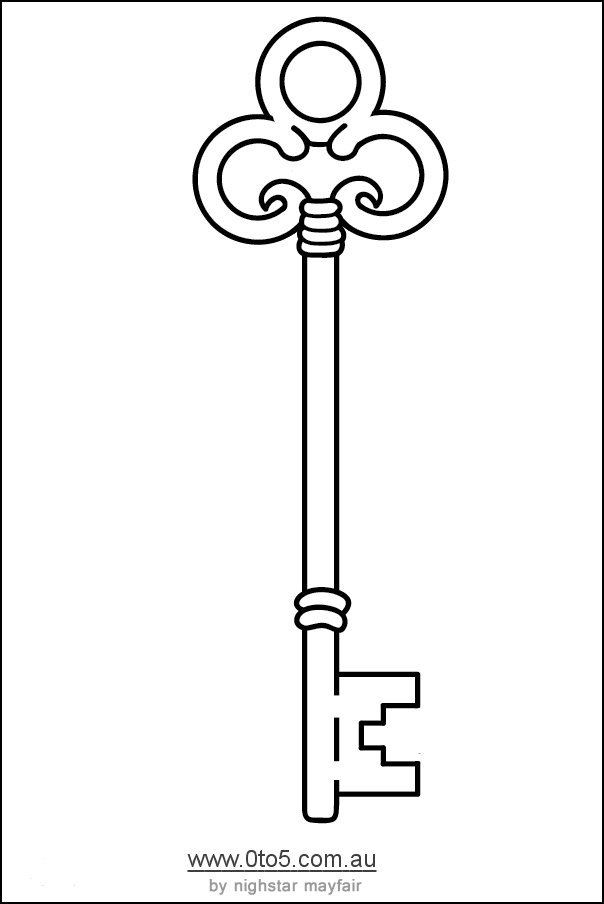 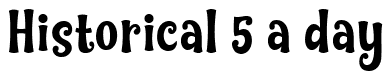 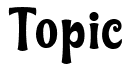 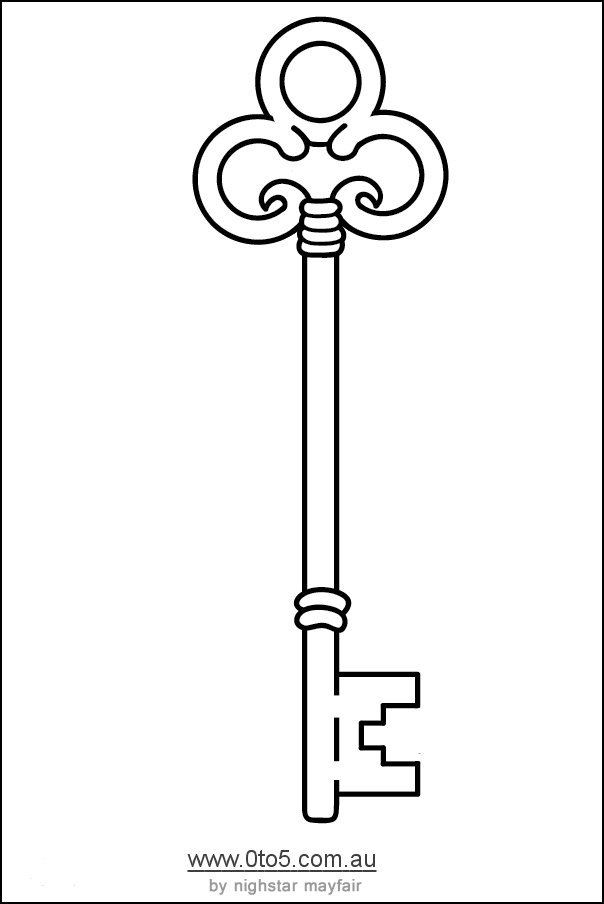 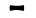 Crime and Punishment c1000-present
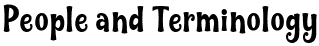 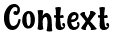 Describe 3 punishments from the Norman period. 

1.


2.


3.
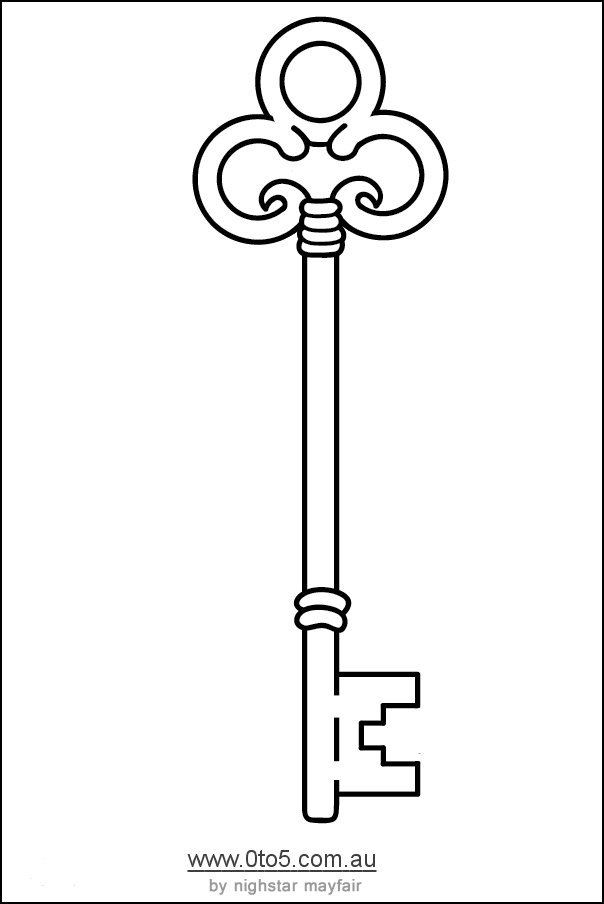 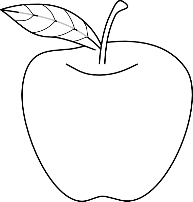 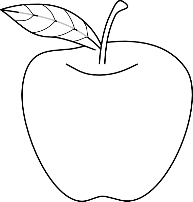 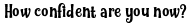 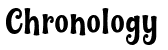 Match these statements to the correct time period.
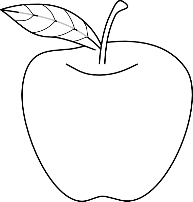 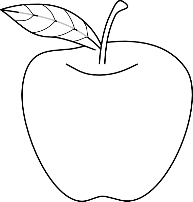 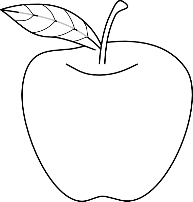 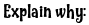 Anglo-Saxon
Norman
Late Medieval
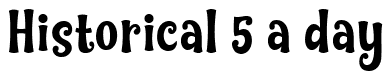 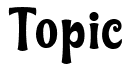 Crime and Punishment c1000-present
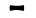 Worth 2 tasks
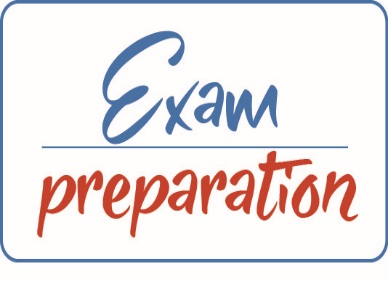 Explain why there were changes to crime and punishment from Anglo-Saxon to Early Middle Ages England. [12 Marks]

You may use the following in your answer:
• Murdrum
• Trial by Jury
You must also use information of your own.
What other things
could you include?
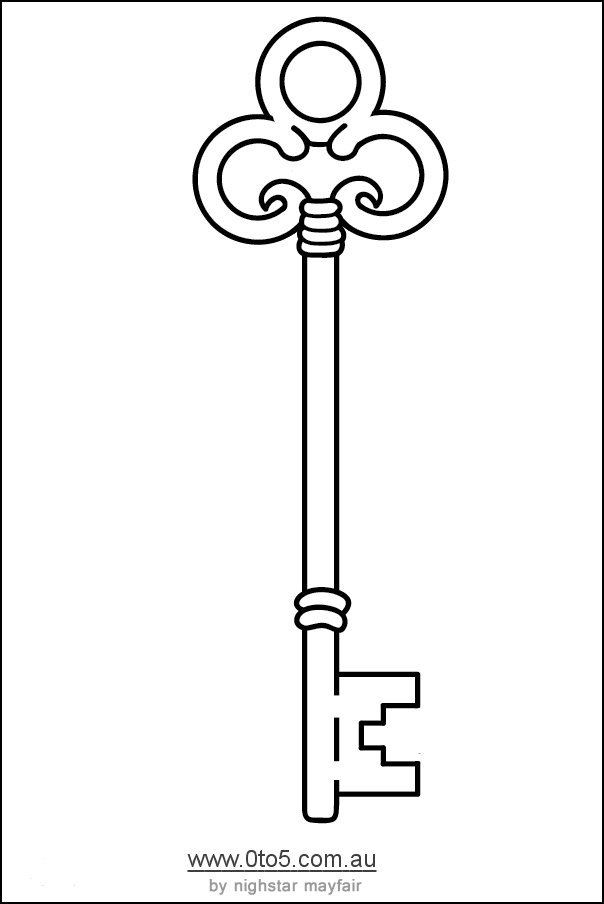 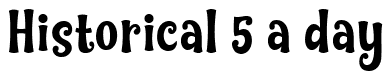 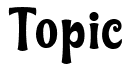 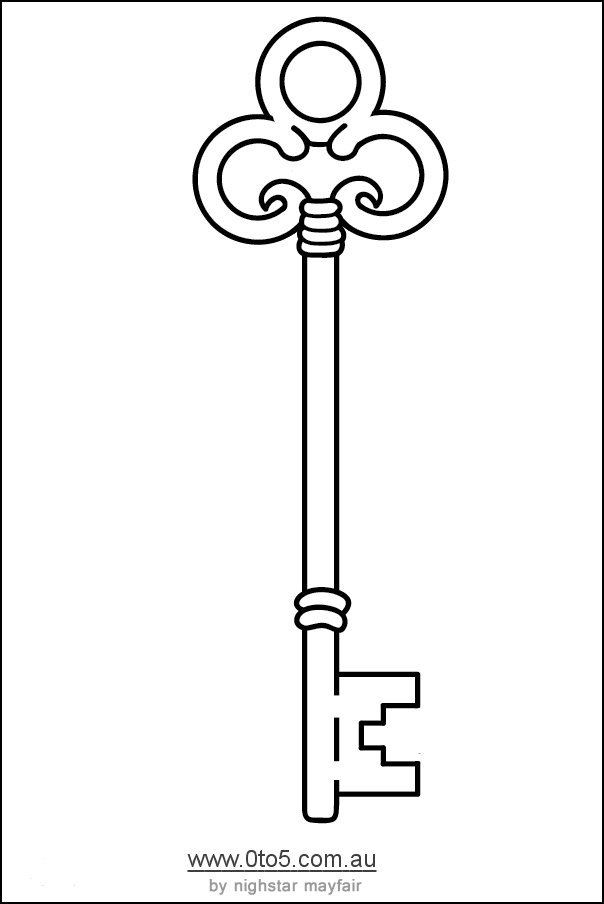 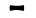 Crime and Punishment c1000-present
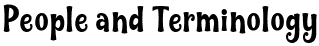 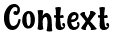 List 3 ways that the role of government was extended in law enforcement in the later Middle Ages:

1.


2.


3.
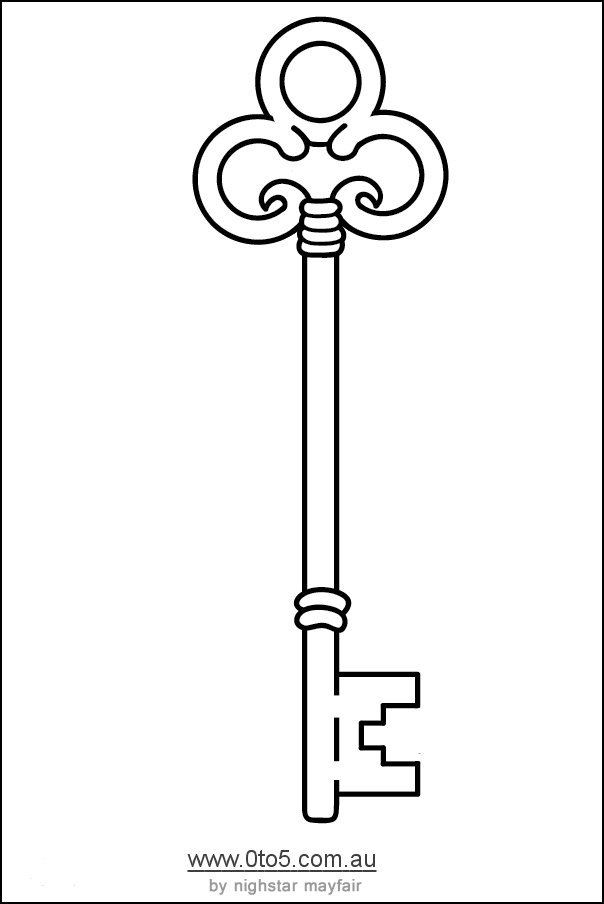 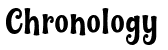 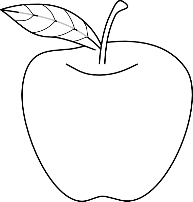 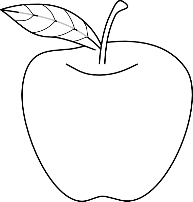 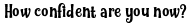 Match these events to the correct time period.
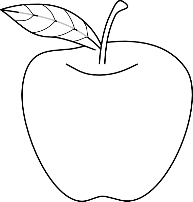 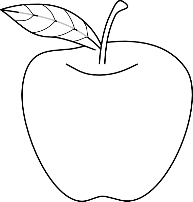 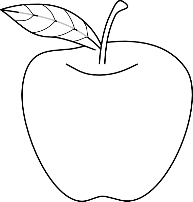 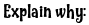 1072
1086
1485
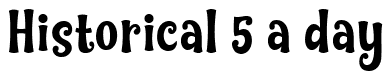 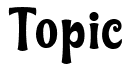 Crime and Punishment c1000-present
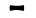 Worth 2 tasks
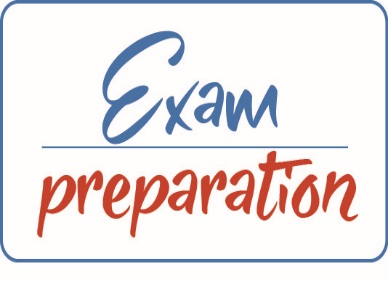 Explain why the Normans made changes to crimes and punishments after the Norman Conquest. [12 Marks]

You may use the following in your answer:
The Forest Laws 
The murdrum fine.
You must also use information of your own.
What other things
could you include?
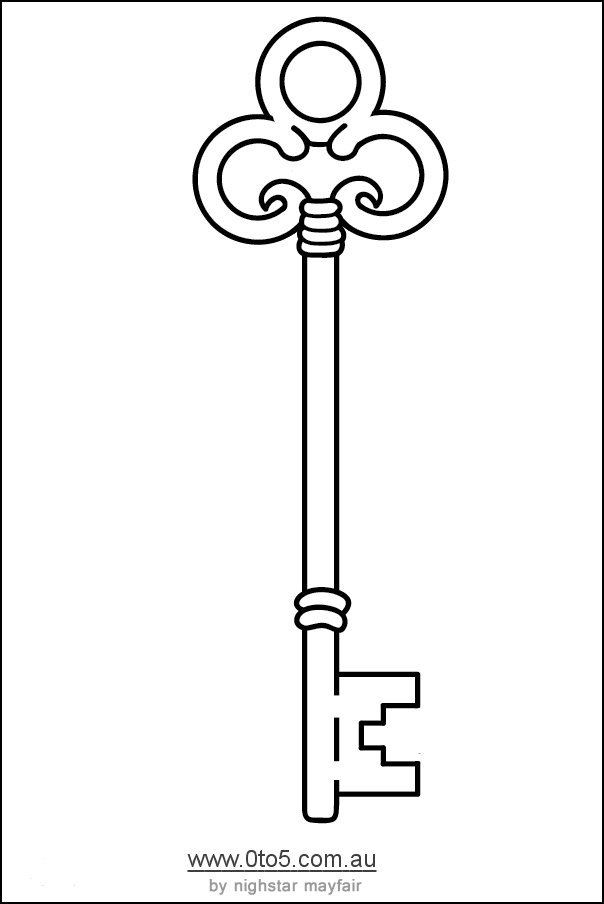 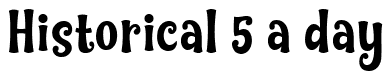 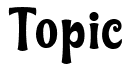 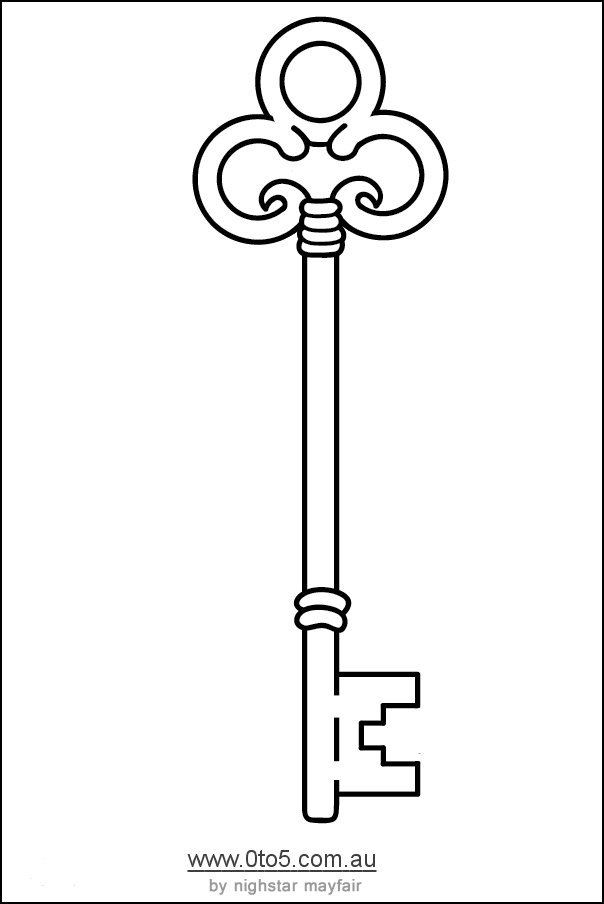 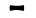 Crime and Punishment c1000-present
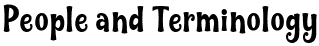 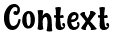 Describe 3 ways that the church influenced the Middle Ages.

1.


2.


3.
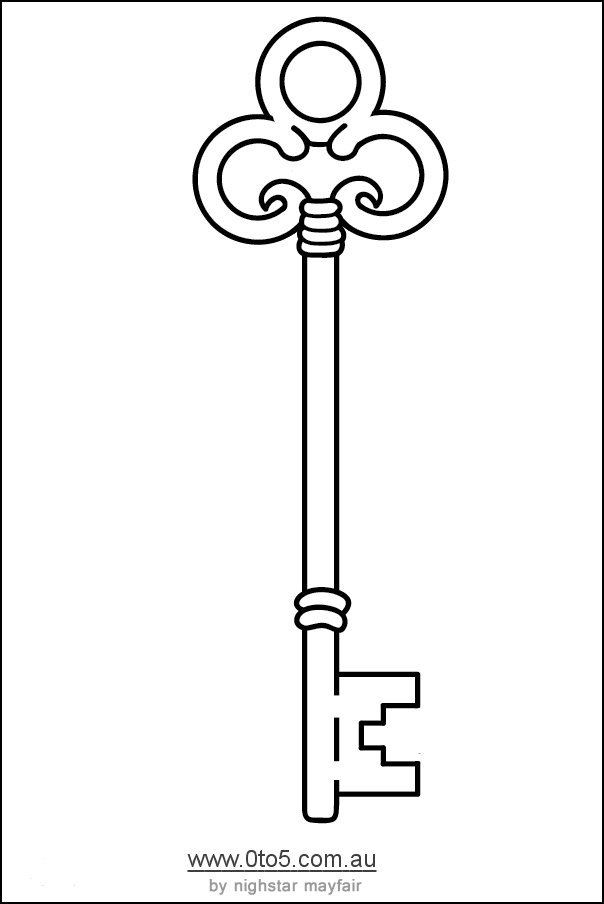 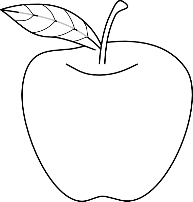 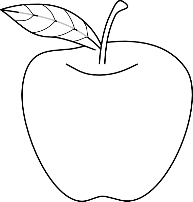 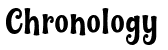 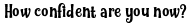 Match these events to the correct time period.
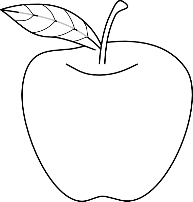 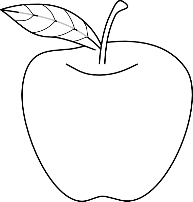 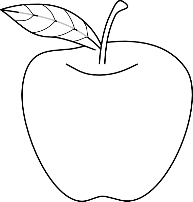 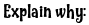 1070
1194
1327
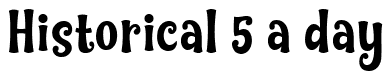 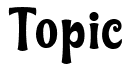 Crime and Punishment c1000-present
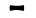 Worth 2 tasks
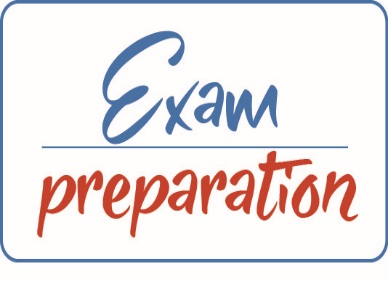 Explain why ‘trial by ordeal’ was used c1000-c1200. [12 Marks]

You may use the following in your answer:
Trial by hot iron
Church courts
You must also use information of your own.
What other things
could you include?
C1500-c17005 a Day
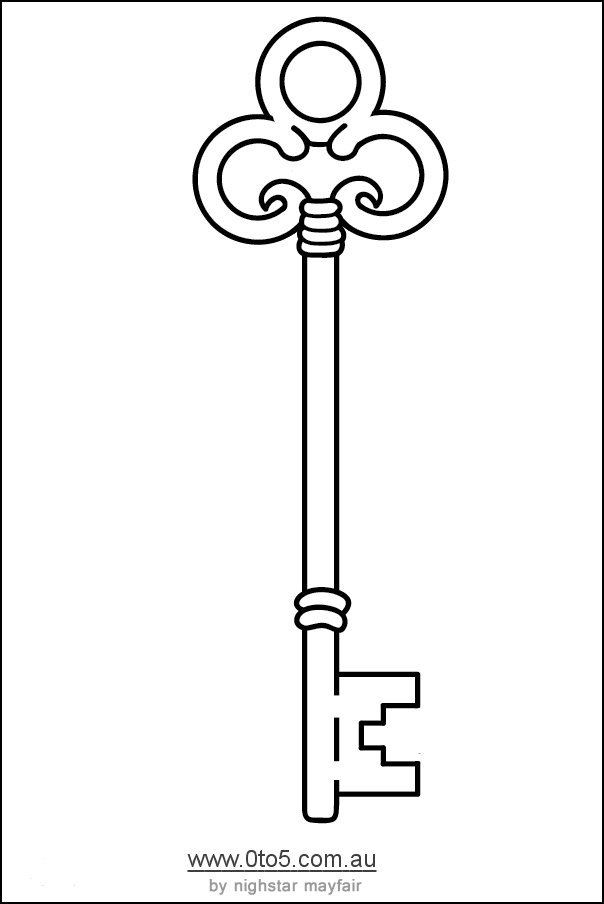 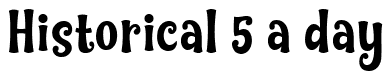 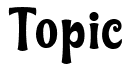 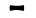 Crime and Punishment c1000-present
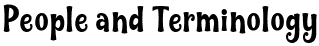 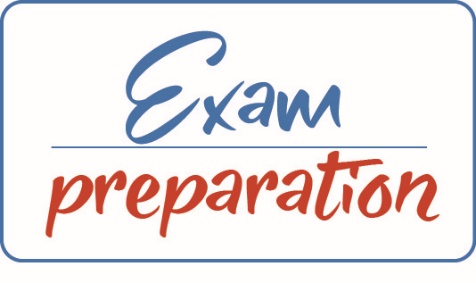 Explain one way that definitions of crime changed between 1500 and 1700. [4 Marks]
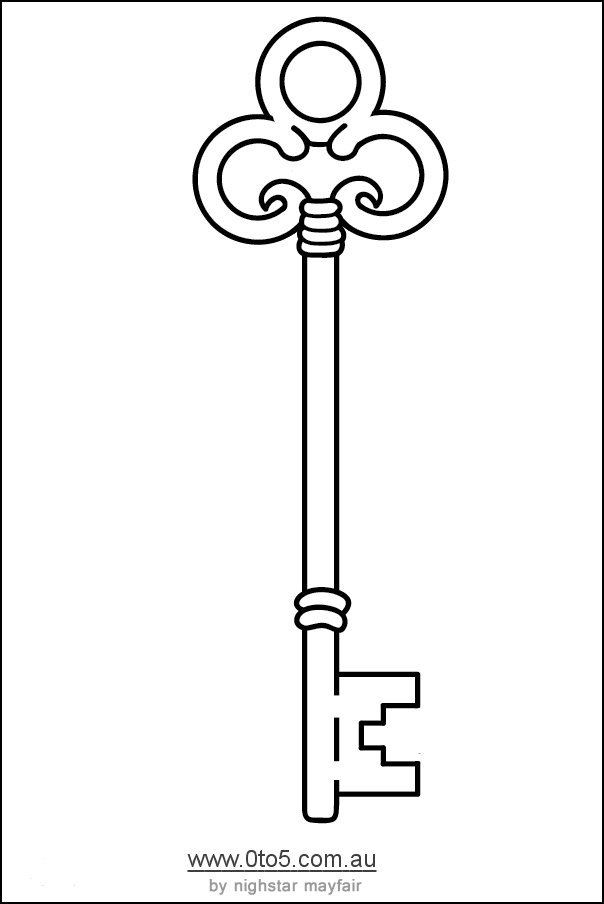 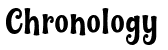 Match these monarch to the correct period.
1509-1547
1558-1603
1603-1625
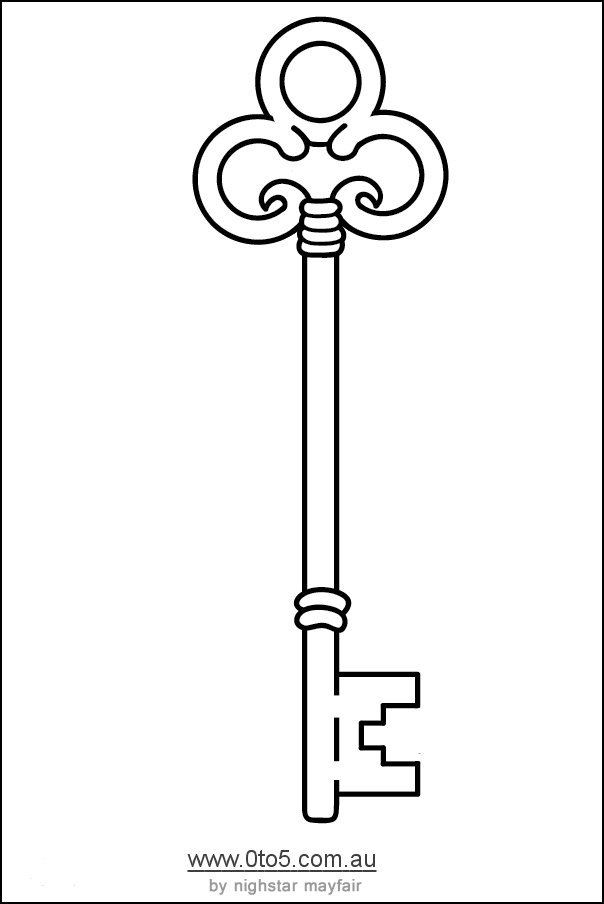 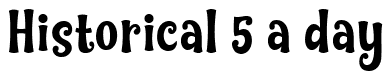 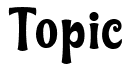 Crime and Punishment c1000-present
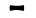 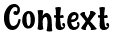 Describe the new puritan ‘moral’ laws. 

1.


2.


3.
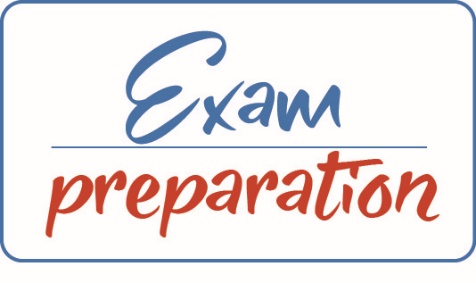 Describe what is happening in the source below and explain why this was taking place.
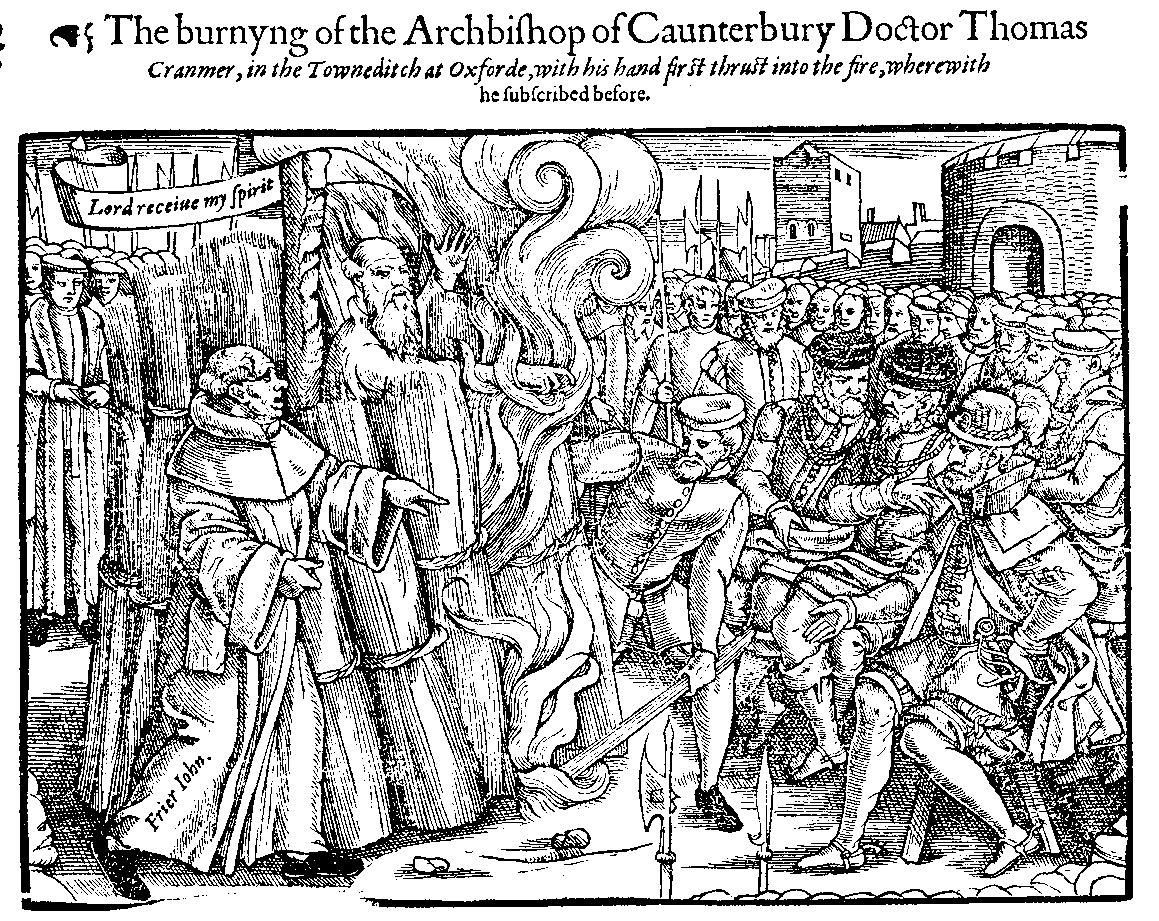 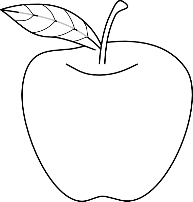 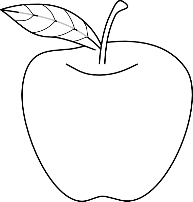 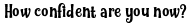 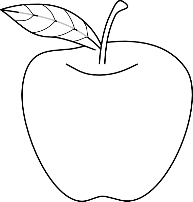 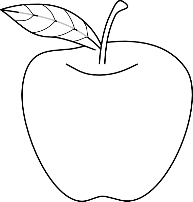 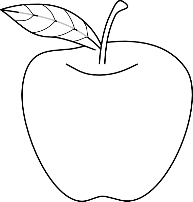 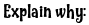 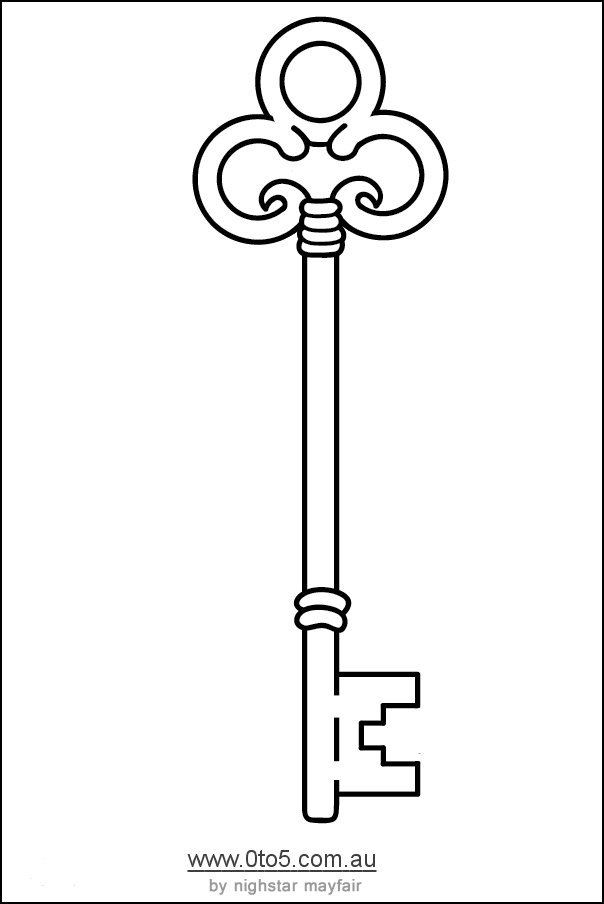 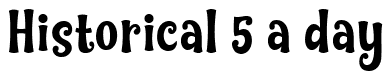 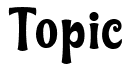 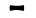 Crime and Punishment c1000-present
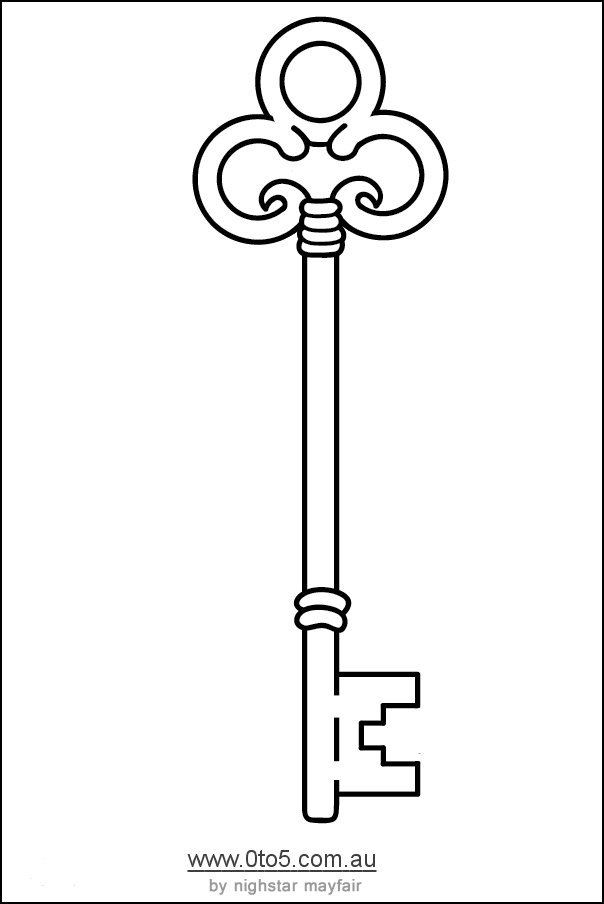 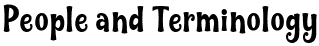 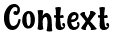 Describe the new role of the: 

Town Constable - 




Night Watchmen -
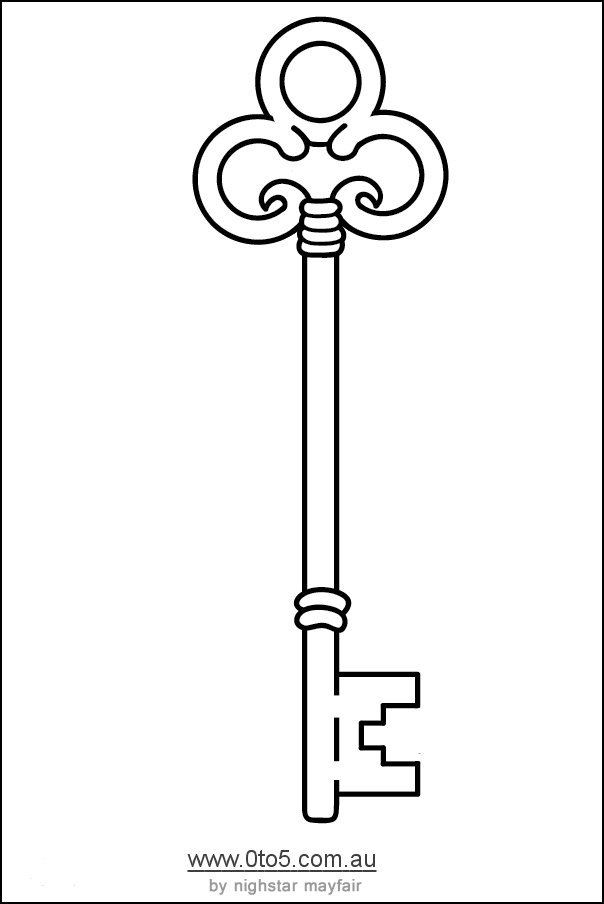 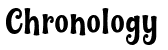 Match these events to the correct period.
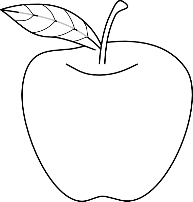 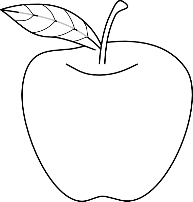 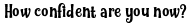 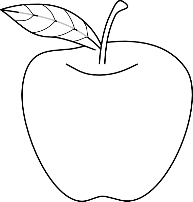 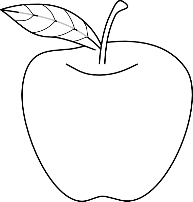 1556
1688
1725
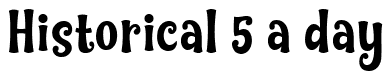 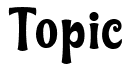 Crime and Punishment c1000-present
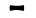 Worth 2 tasks
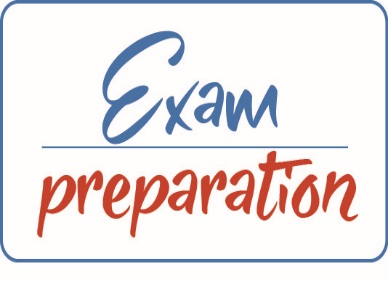 ‘In the period 1500-1700, the main aim of changes to punishment was retribution.’ [16 Marks]

How far do you agree? Explain your answer. You may use the following in your answer:
The Bloody Code
Transportation to America
You must also use information of your own.
What other things
could you include?
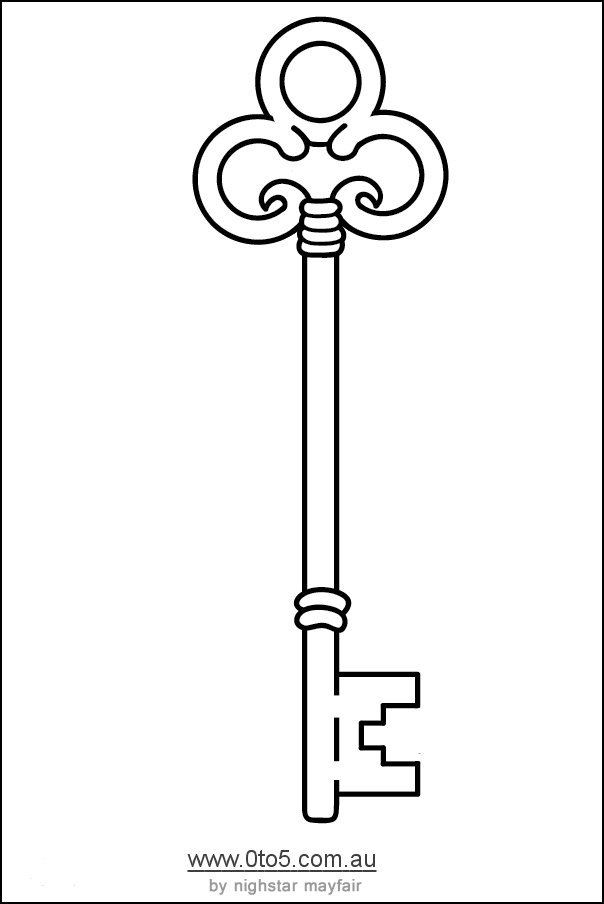 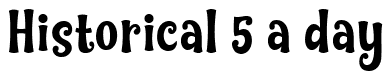 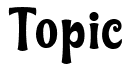 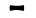 Crime and Punishment c1000-present
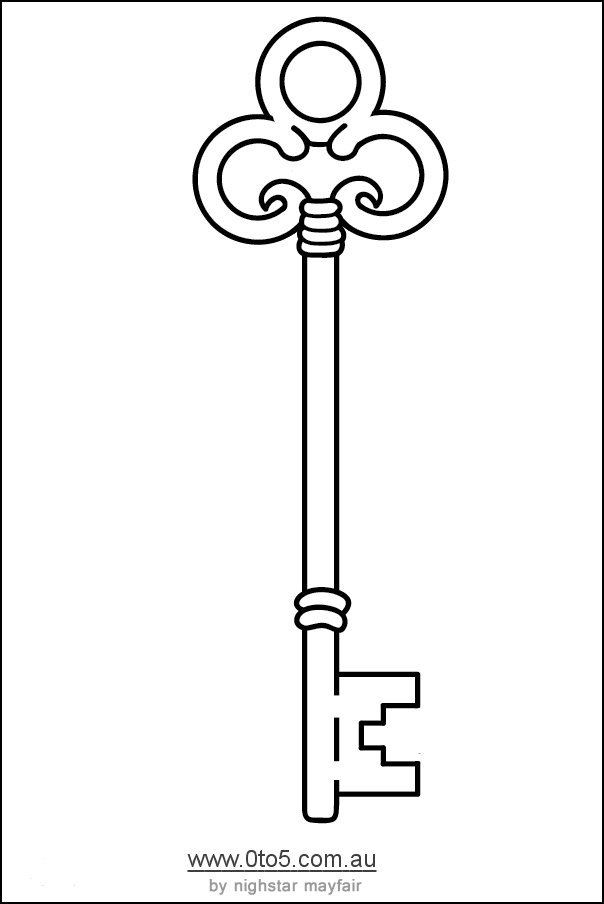 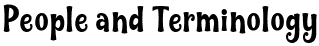 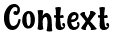 List three reasons Catholics had to overthrow King James I.

1.


2.


3.
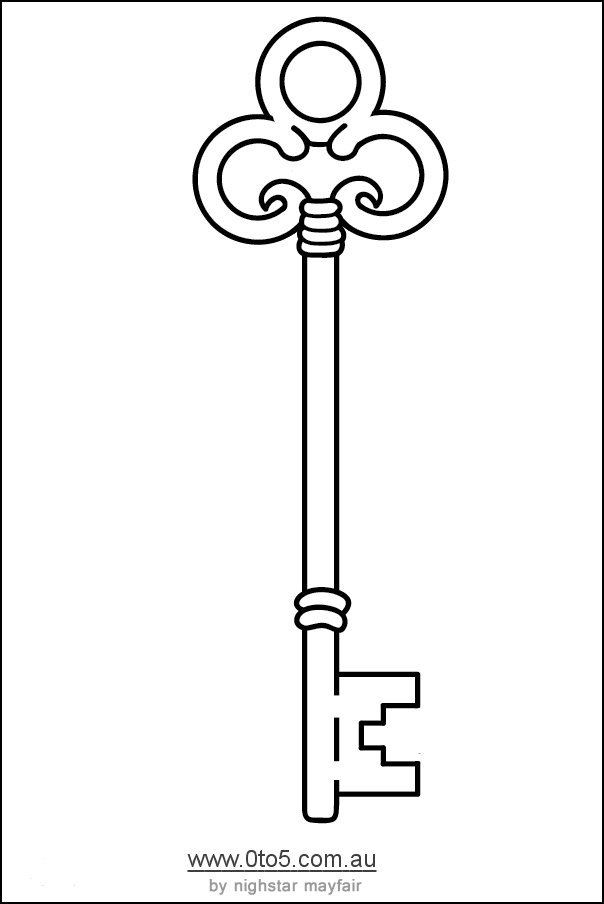 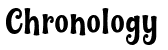 Match these events to the correct period.
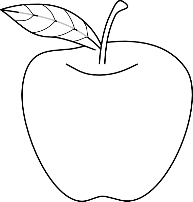 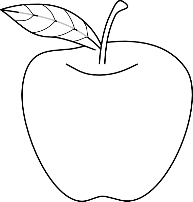 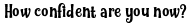 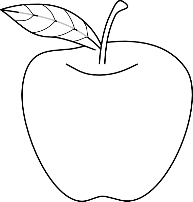 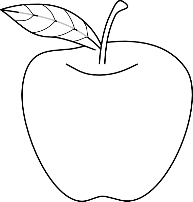 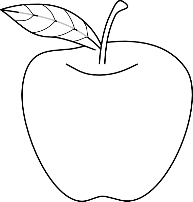 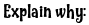 1603
1605
1606
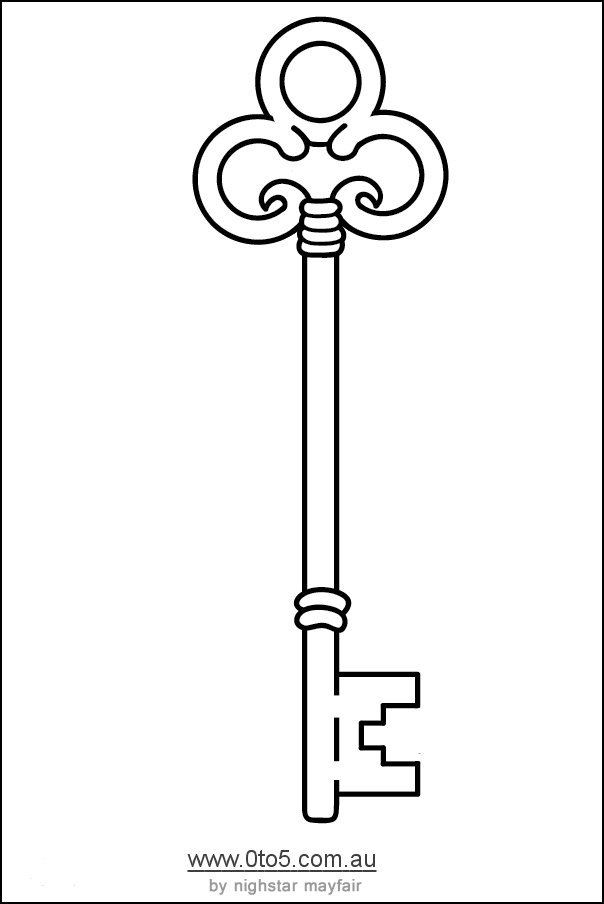 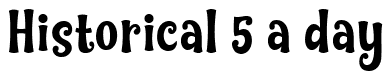 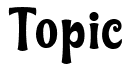 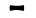 Crime and Punishment c1000-present
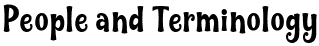 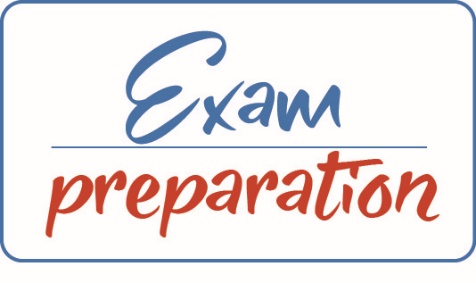 Explain one way that punishments changed from the 11th Century to the 17th. [4 Marks]
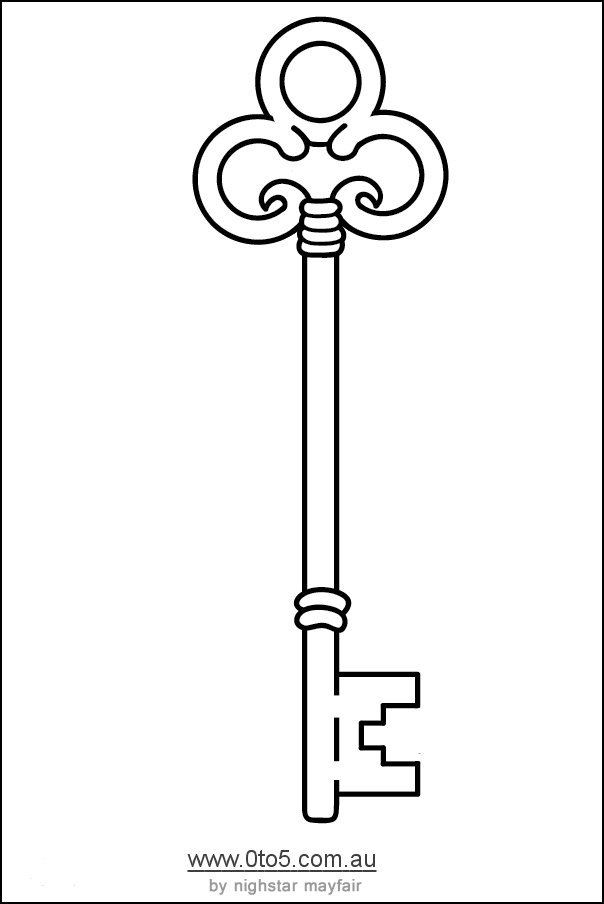 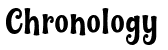 Match these events to the correct period.
1542
1597
1660
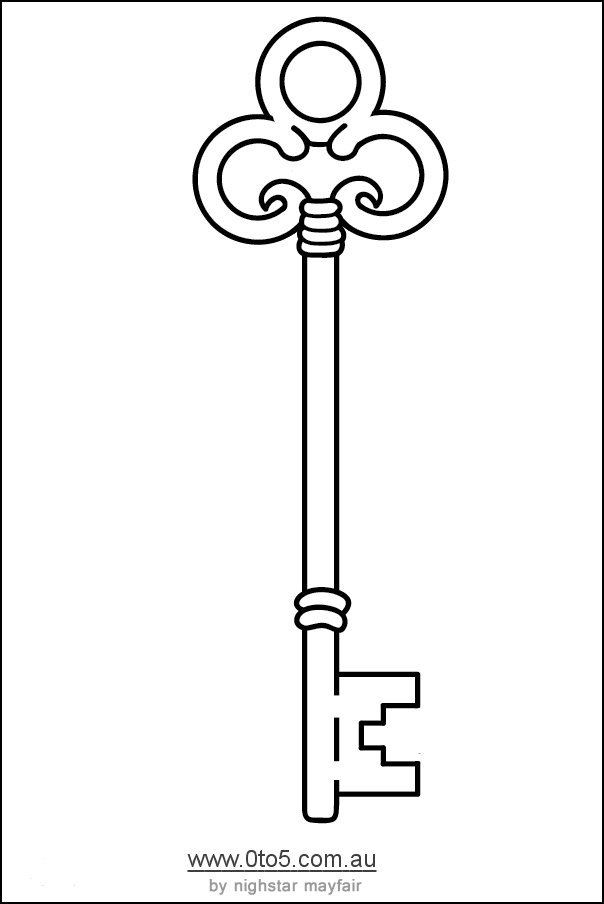 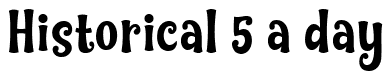 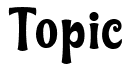 Crime and Punishment c1000-present
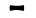 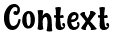 List three reasons why women were more likely than men to be accused of witchcraft.

1.


2.


3.
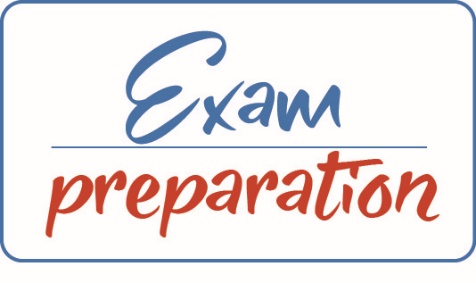 Explain one way that the law changed from the 11th Century to the 17th. [4 Marks]
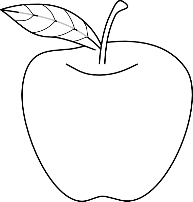 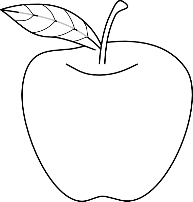 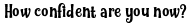 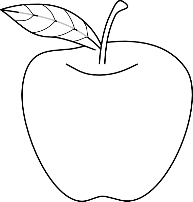 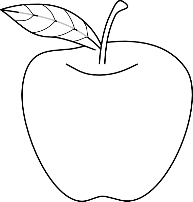 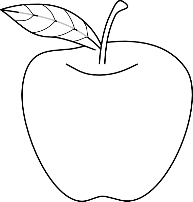 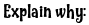 C1700-c19005 a Day
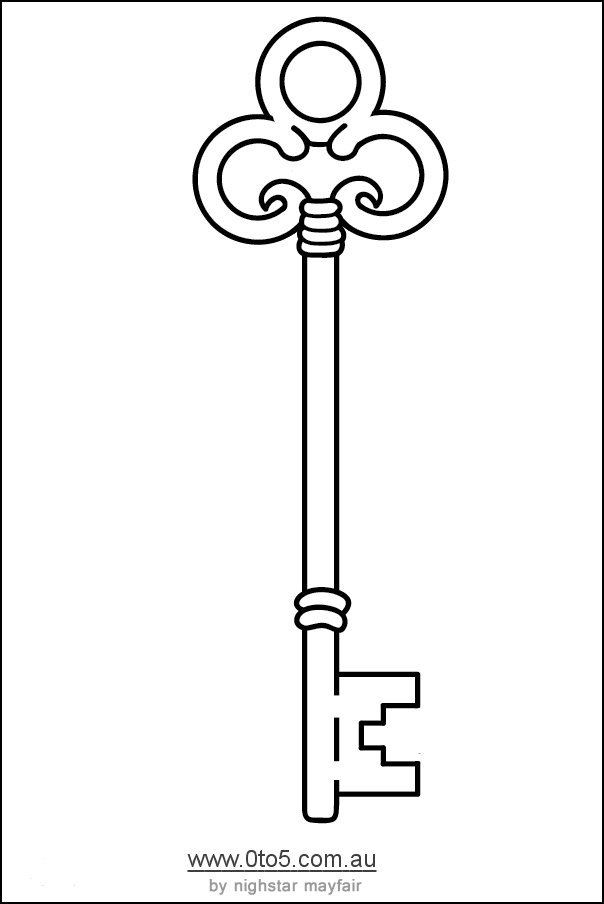 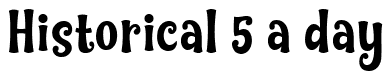 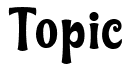 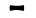 Crime and Punishment c1000-present
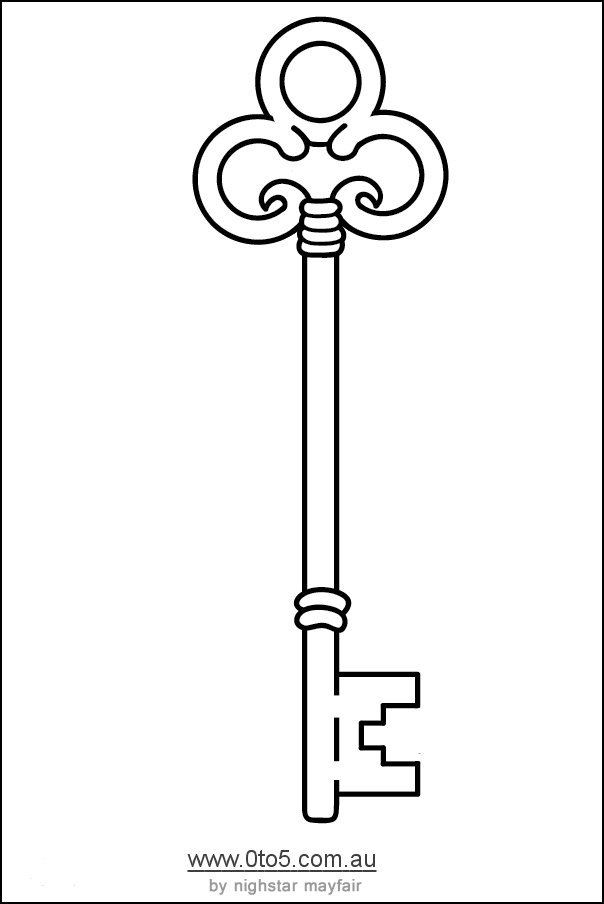 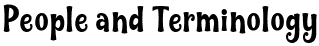 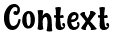 Detail change and continuity for the following:

Smuggling - 


Highway Robbery - 


Poaching -
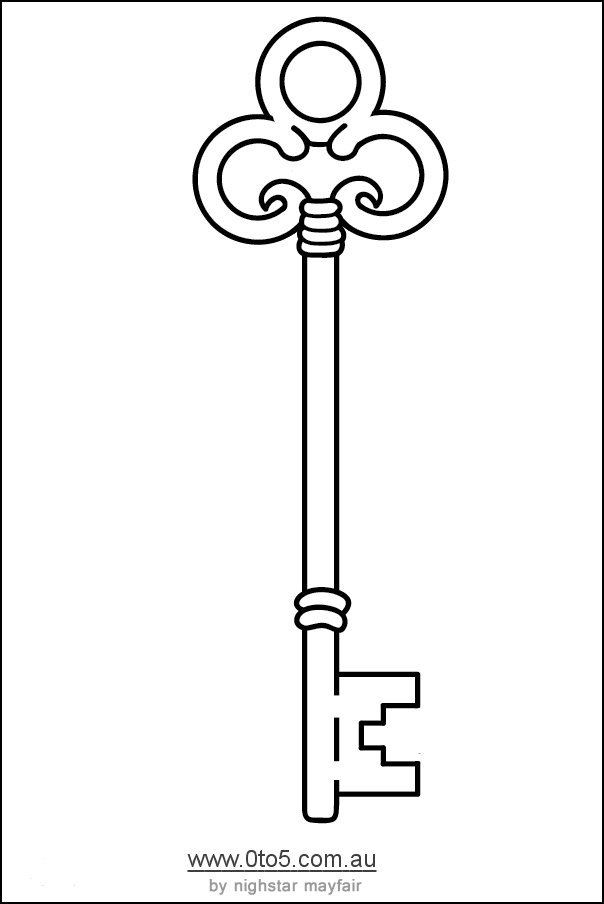 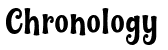 Match these events to the correct period.
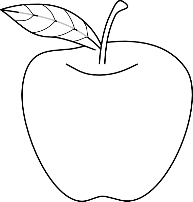 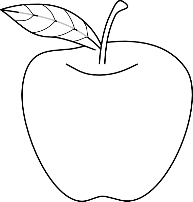 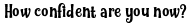 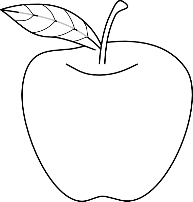 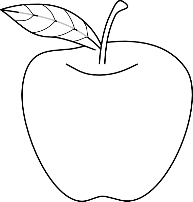 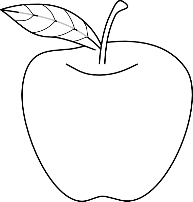 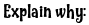 1716
1723
1850
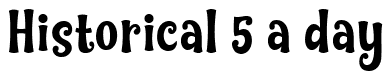 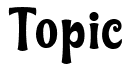 Crime and Punishment c1000-present
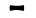 Worth 2 tasks
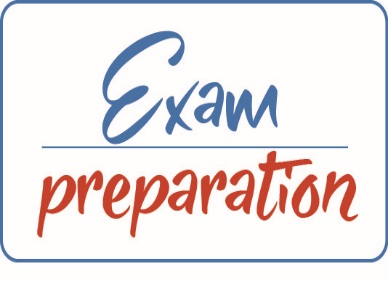 Why did the problem of highway robbery increase and decrease in the period 1700-1900? [12 Marks]

You may use the following in your answer:
Increased wealth
The death penalty
You must also use information of your own.
What other things
could you include?
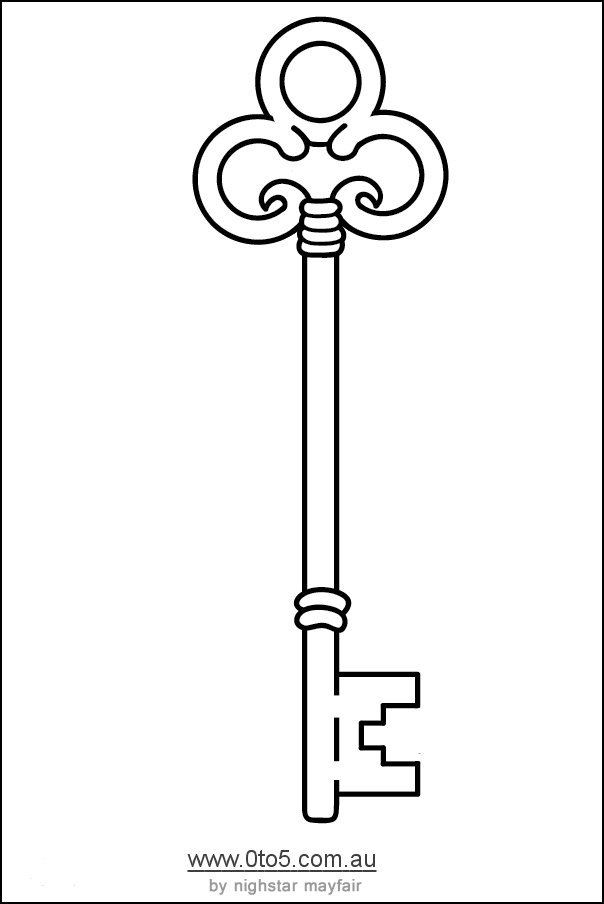 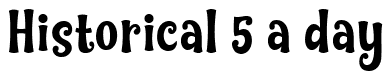 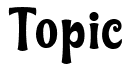 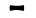 Crime and Punishment c1000-present
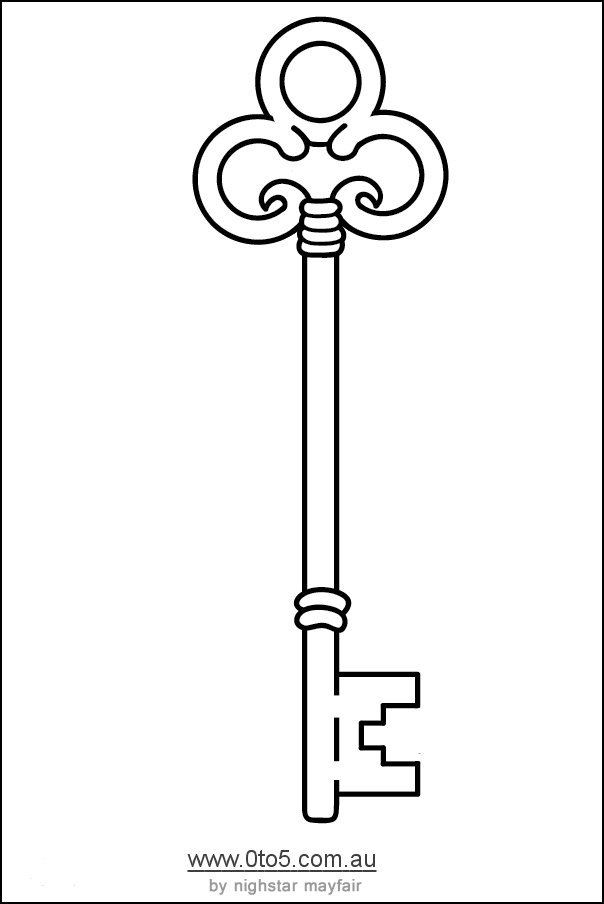 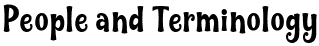 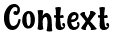 Describe three common views about prison:

1.


2.


3.
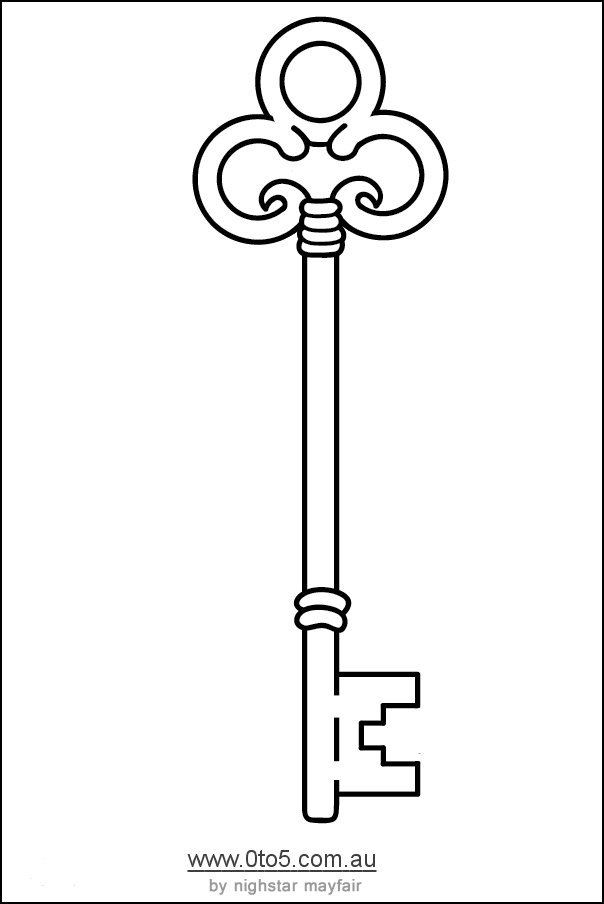 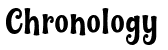 Match these events to the correct period.
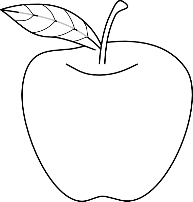 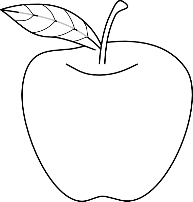 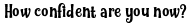 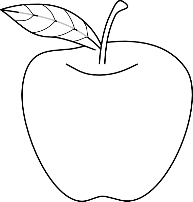 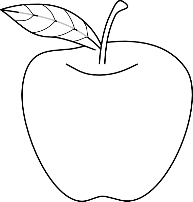 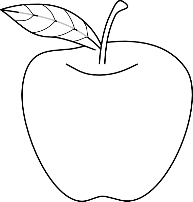 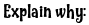 1778
1850
1868
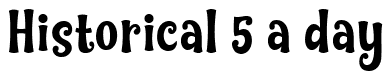 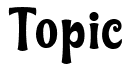 Crime and Punishment c1000-present
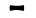 Worth 2 tasks
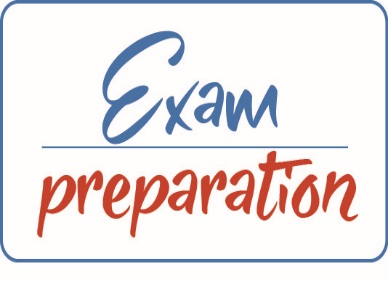 Why was transportation used a punishment in the period c1600-c1850 [12 Marks]

You may use the following in your answer:
American Colonies
Convict Labourers
You must also use information of your own.
What other things
could you include?
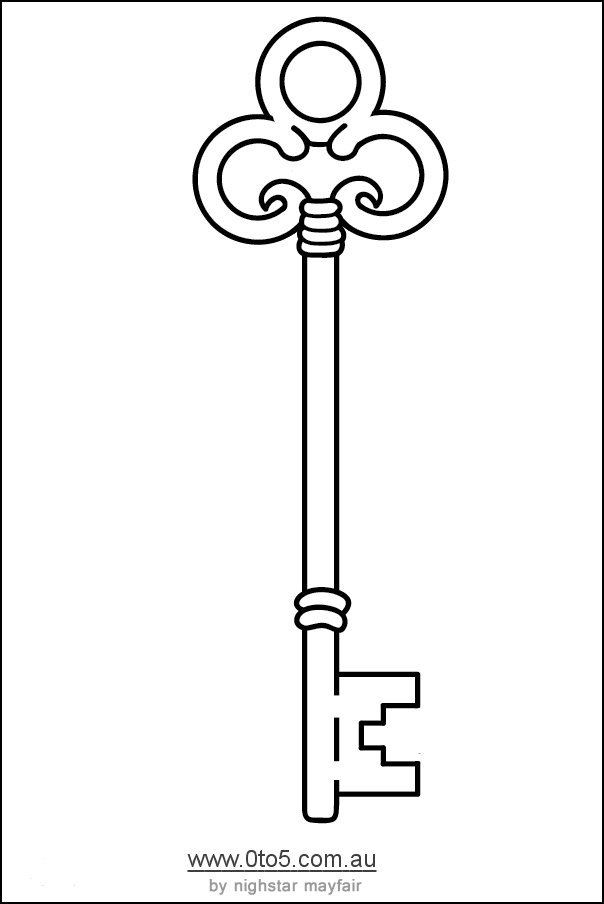 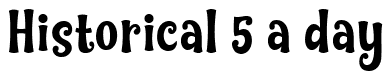 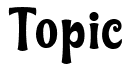 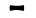 Crime and Punishment c1000-present
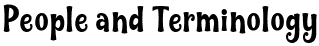 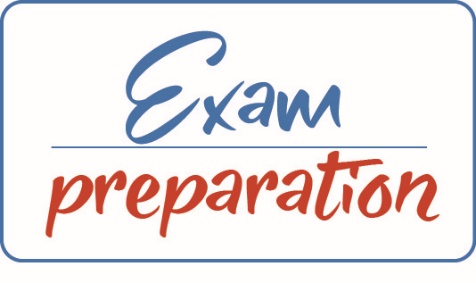 Explain one way in which policing was similar in Tudor England and the early 18th Century. [4 Marks]
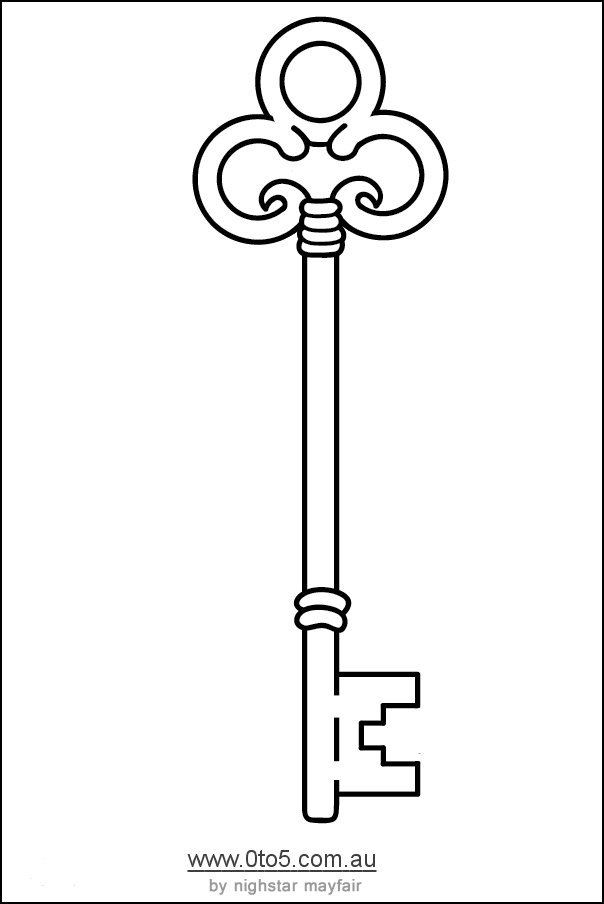 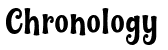 Match these events to the correct period.
1748
1856
1878
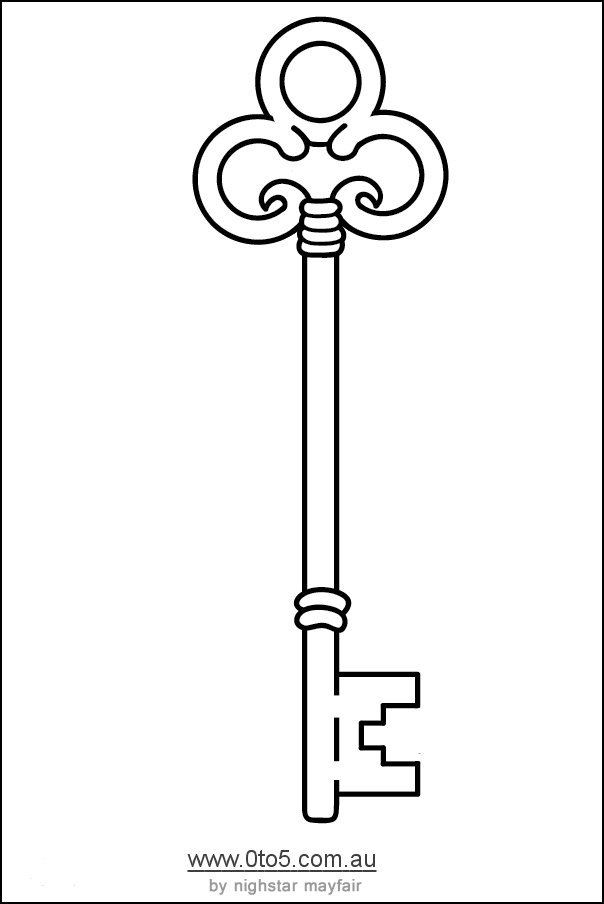 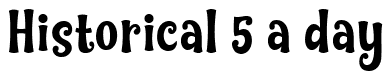 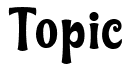 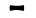 Crime and Punishment c1000-present
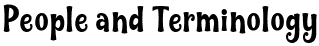 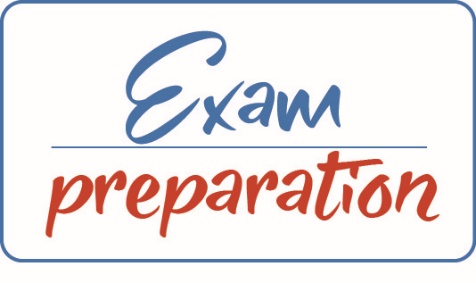 Explain one difference between the work of the Metropolitan Police office and a night watchman. [4 Marks]
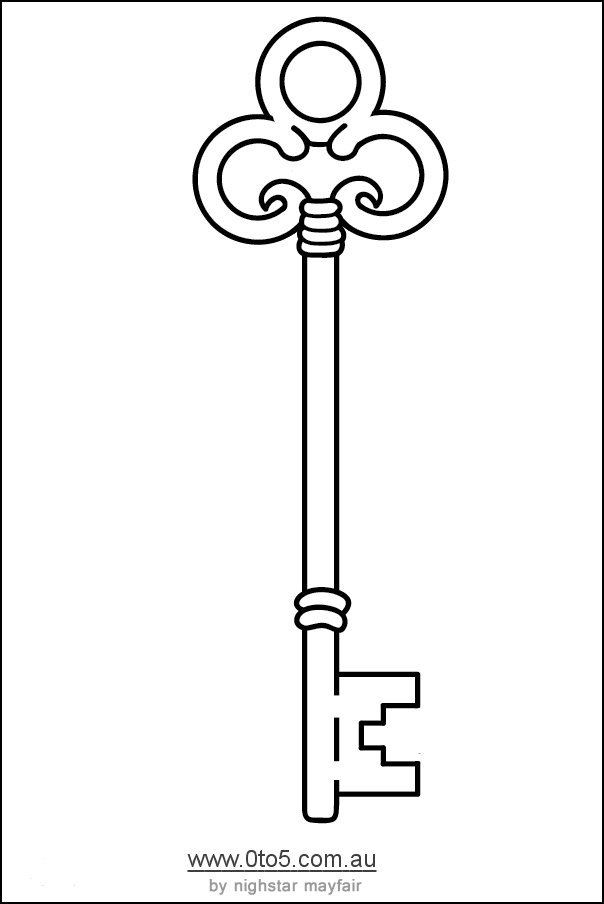 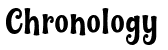 Match these events to the correct period.
1835
1877
1898
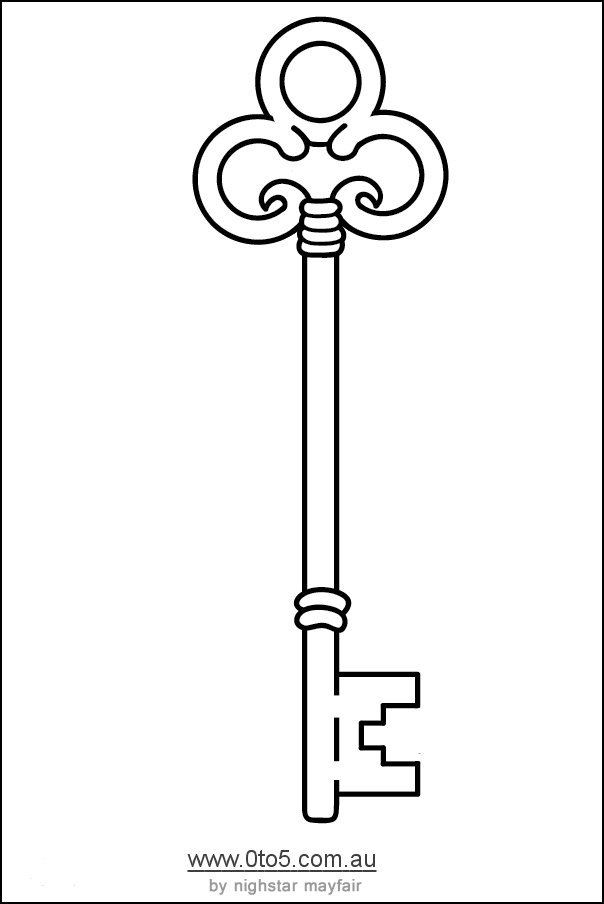 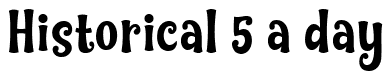 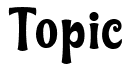 Crime and Punishment c1000-present
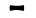 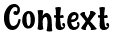 Describe three aspects of the separate system that led prisoners to suffer from mental illness:

1.


2.


3.
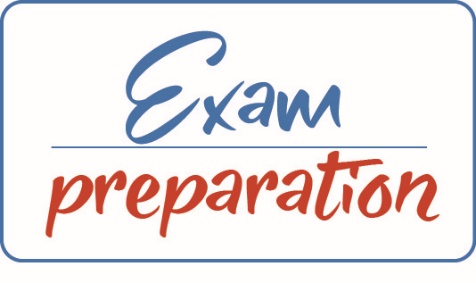 Why is Robert Peel sometimes called the ‘father of modern policing’?
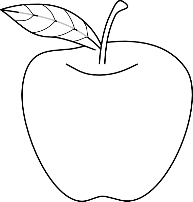 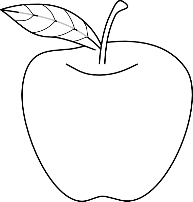 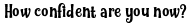 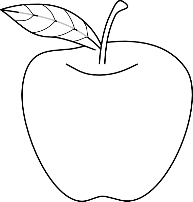 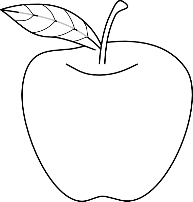 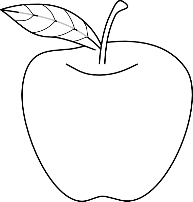 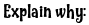 C1900-Present5 a Day
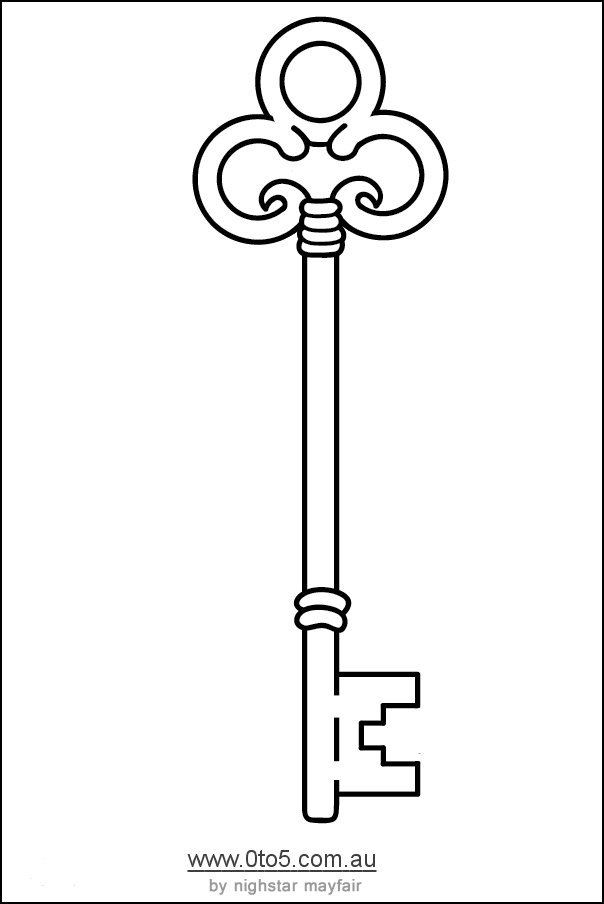 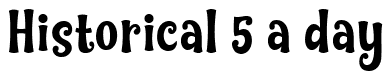 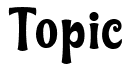 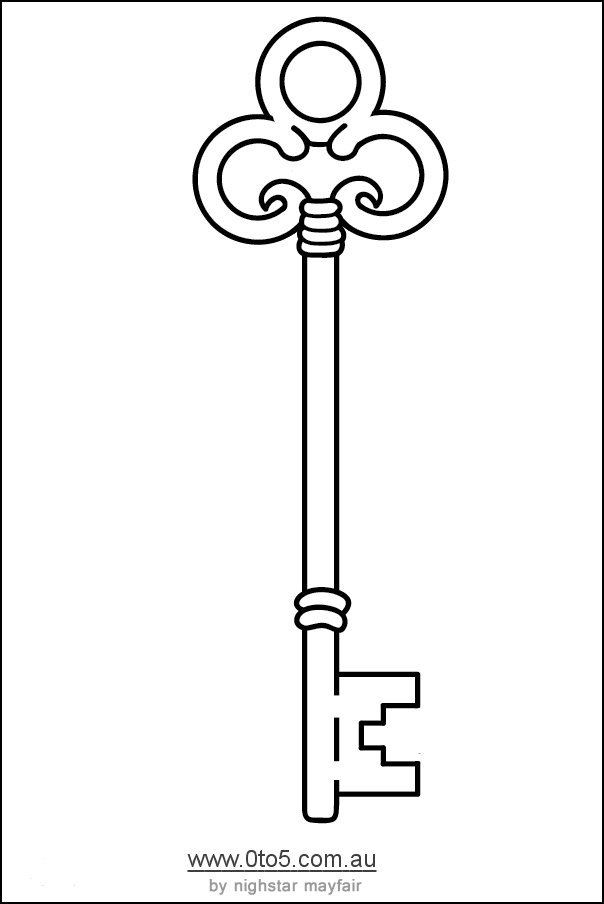 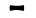 Crime and Punishment c1000-present
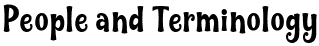 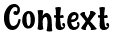 Give three examples of cybercrime:

1.


2.


3.
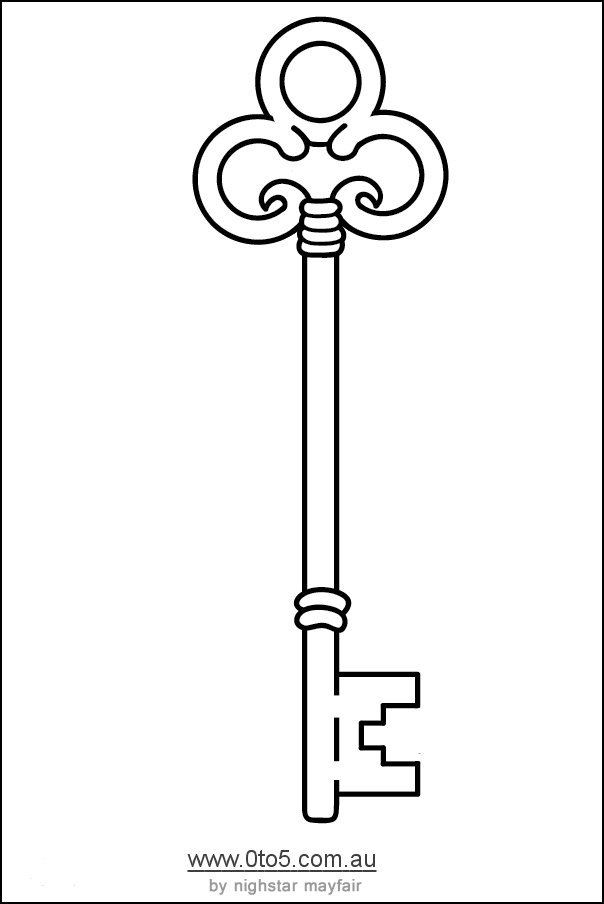 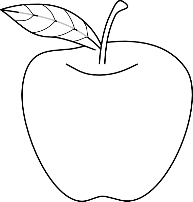 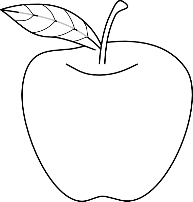 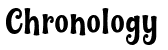 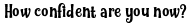 Match these events to the correct period.
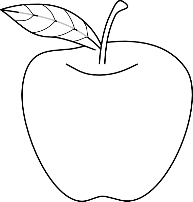 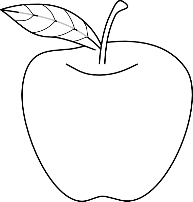 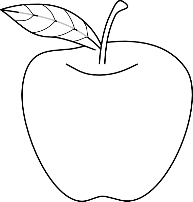 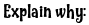 1967
1991
2015
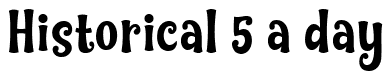 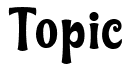 Crime and Punishment c1000-present
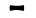 Worth 2 tasks
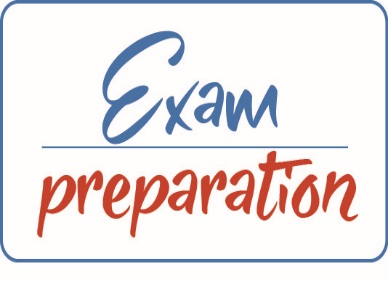 ‘Types of crimes have not changed since the beginning of the 19th century, only the methods used to commit them.’ [12 Marks]

You may use the following in your answer:
Fraud
Race crimes
You must also use information of your own.
What other things
could you include?
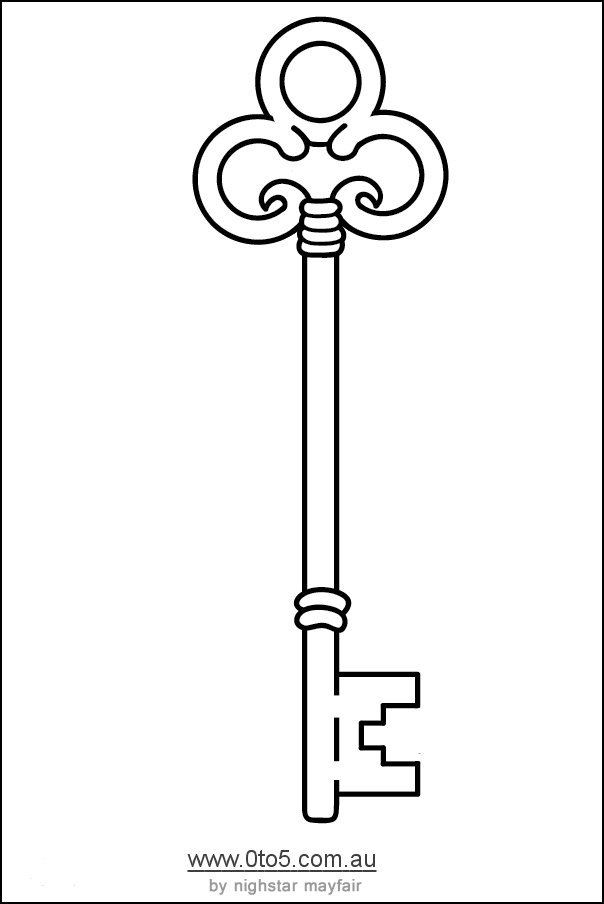 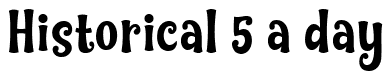 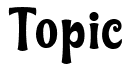 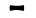 Crime and Punishment c1000-present
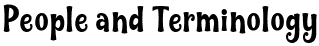 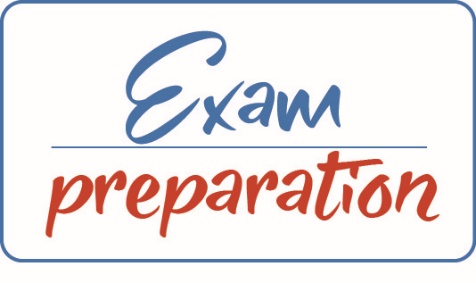 Explain one way crimes have stayed the same from the 17th Century to Modern England. [4 Marks]
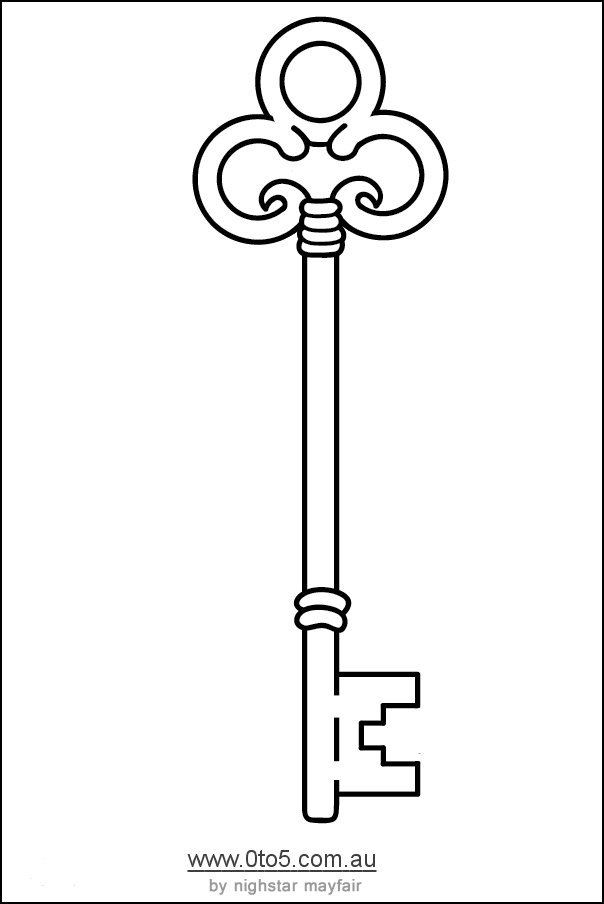 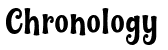 Match these events to the correct period.
1968
2000
2005
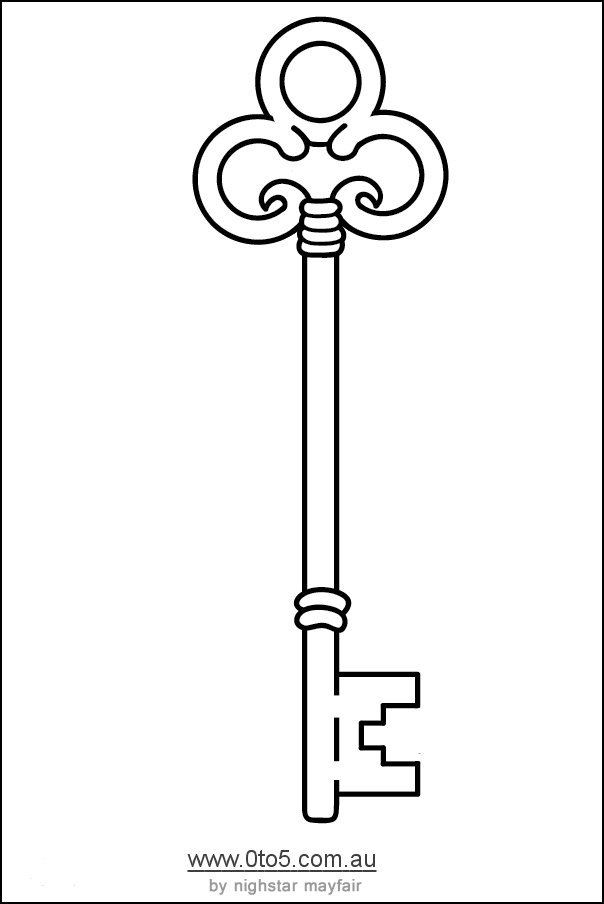 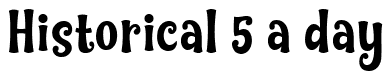 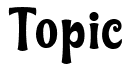 Crime and Punishment c1000-present
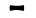 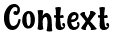 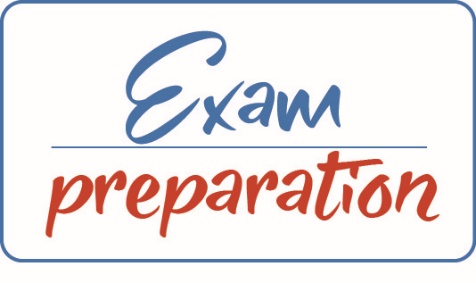 Describe social crimes in the 20th and 21st Century:

Driving Offences -




Drug-Taking -
Describe two features of crime in Modern England. [4 Marks]
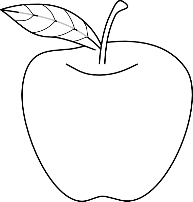 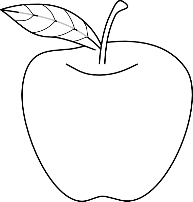 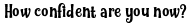 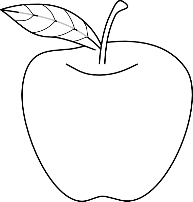 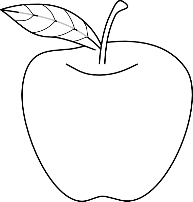 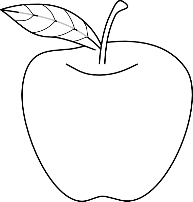 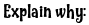 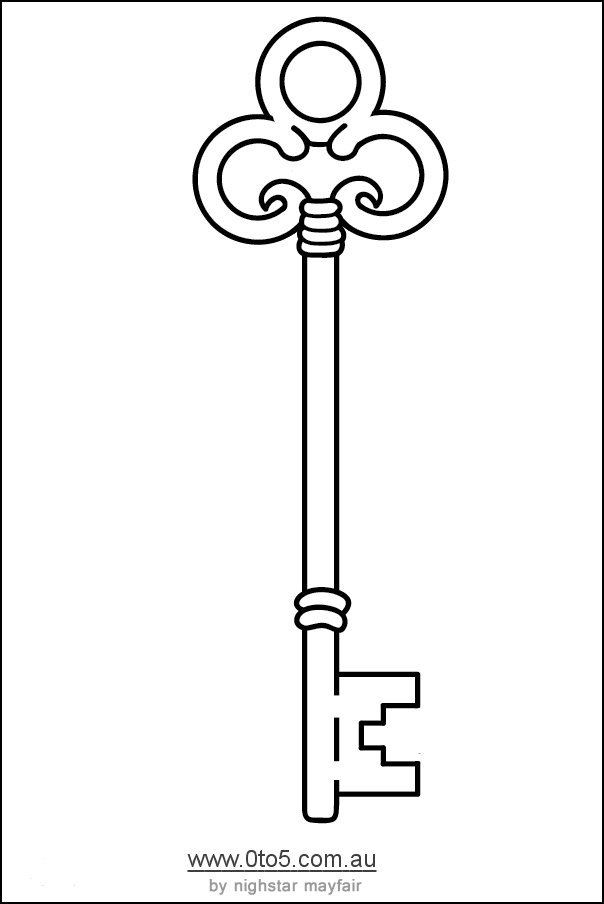 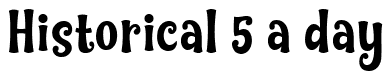 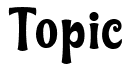 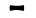 Crime and Punishment c1000-present
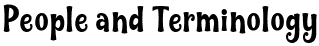 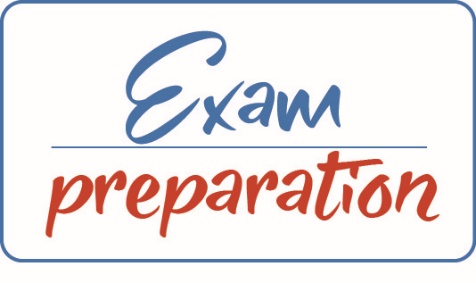 Explain one way that the system of community and law enforcement in the 20th century was different from community law enforcement in the 16th century.[4 Marks]
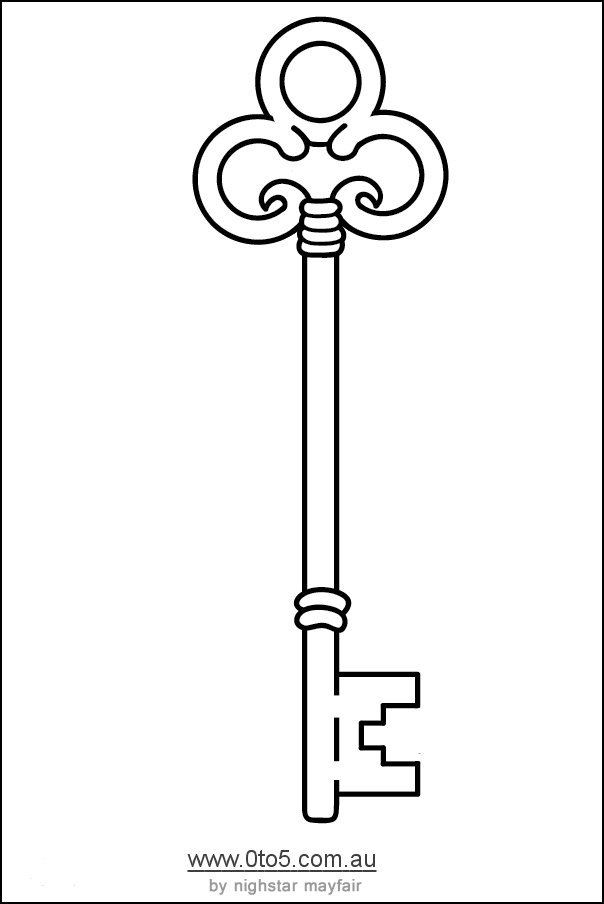 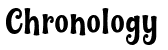 Match these events to the correct period.
1901
1980
1988
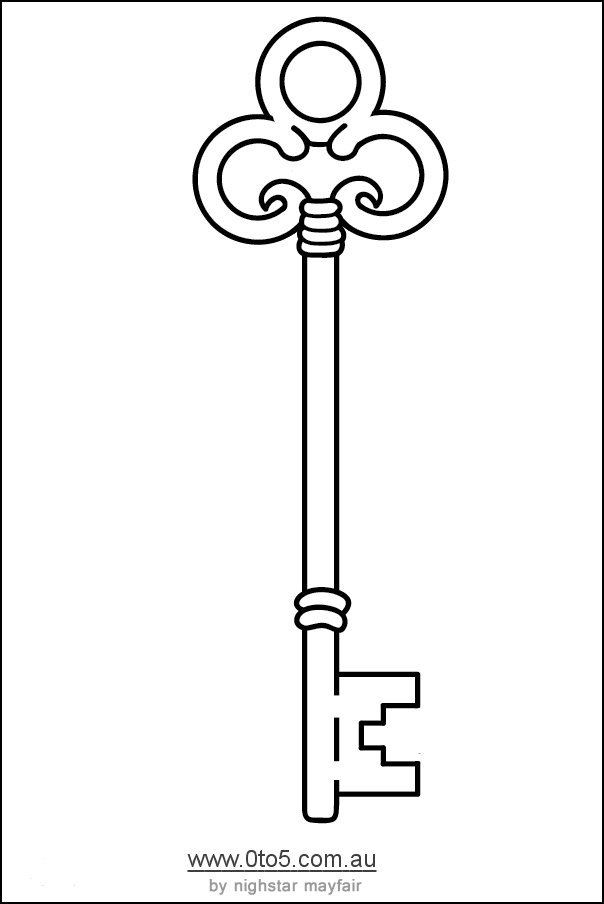 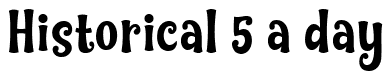 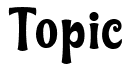 Crime and Punishment c1000-present
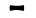 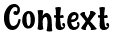 Describe three new uses of technology introduced by the police in the 20th Century:

1.


2.


3.
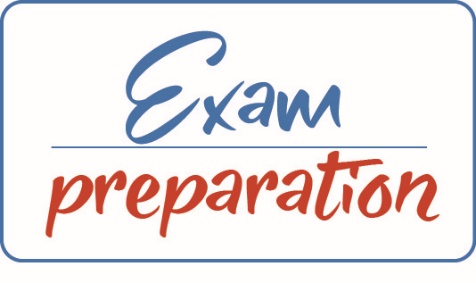 What does Bill Pitt say, in Source F, about the reasons why Neighbourhood Watch was needed?
Source F – Bill Pitt MP, speaking about the Neighbourhood Watch scheme in a House of Commons debate on 28 February 1983.

We have reached a crux. Crime is growing and we are seen as losing the battle as Sir Kenneth Newman says…I welcome his suggestion that the community should play its par in conquering crime. I welcome the neighbourhood watch. I had strong reservations…because I wondered whether some people would set up vigilant groups.
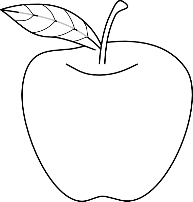 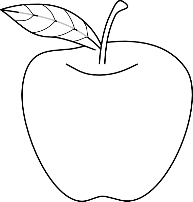 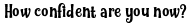 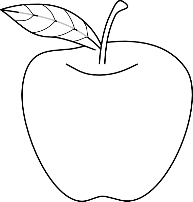 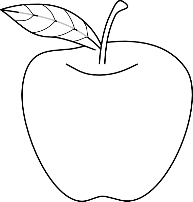 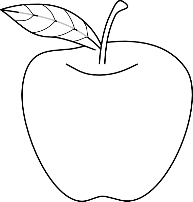 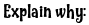 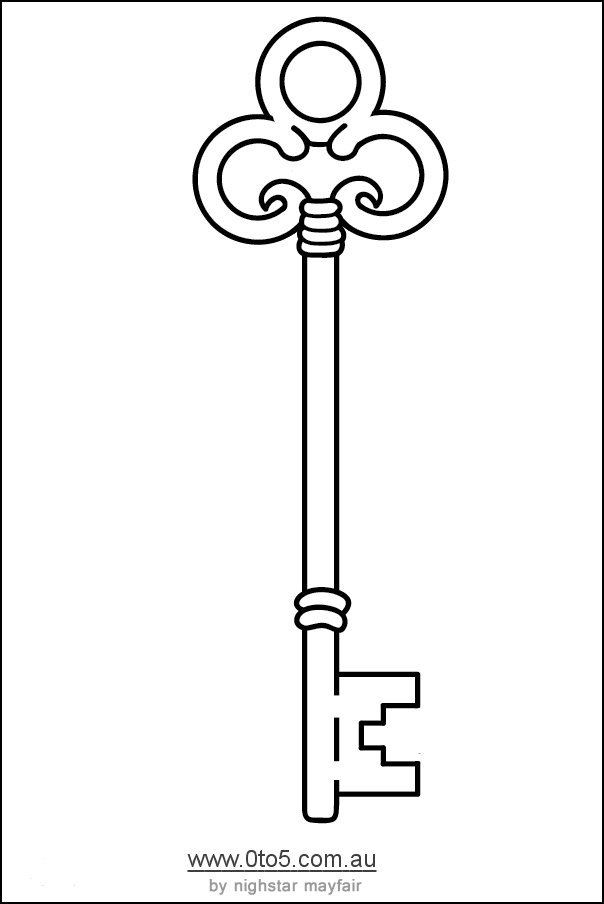 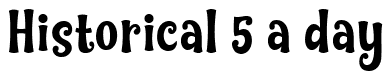 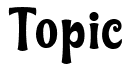 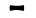 Crime and Punishment c1000-present
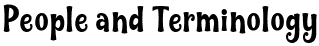 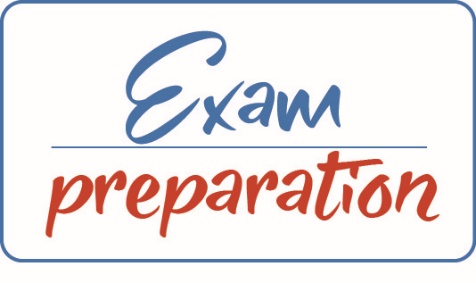 What factors influenced changes to punishment since 1900. Provide examples.
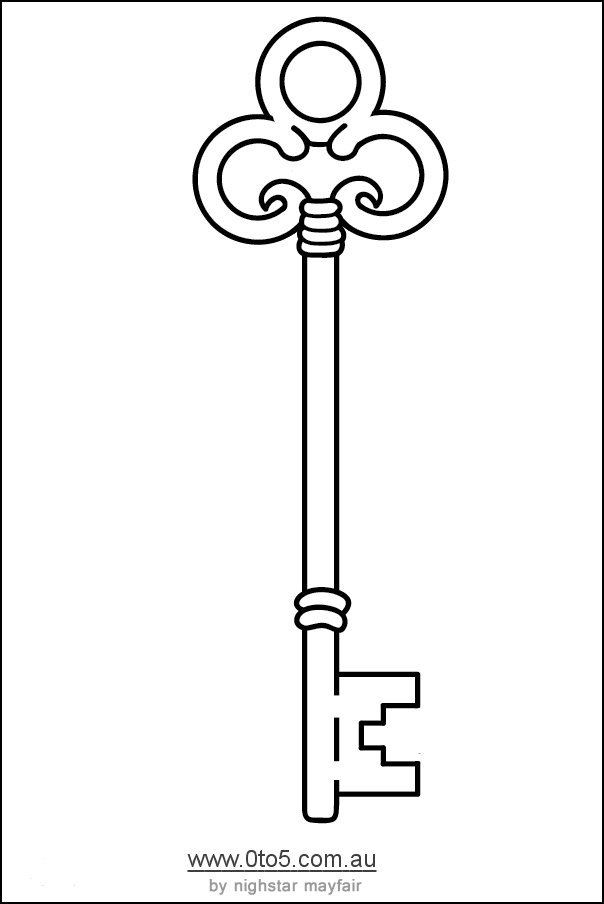 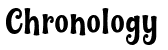 Match these events to the correct period.
1896
1922
1988
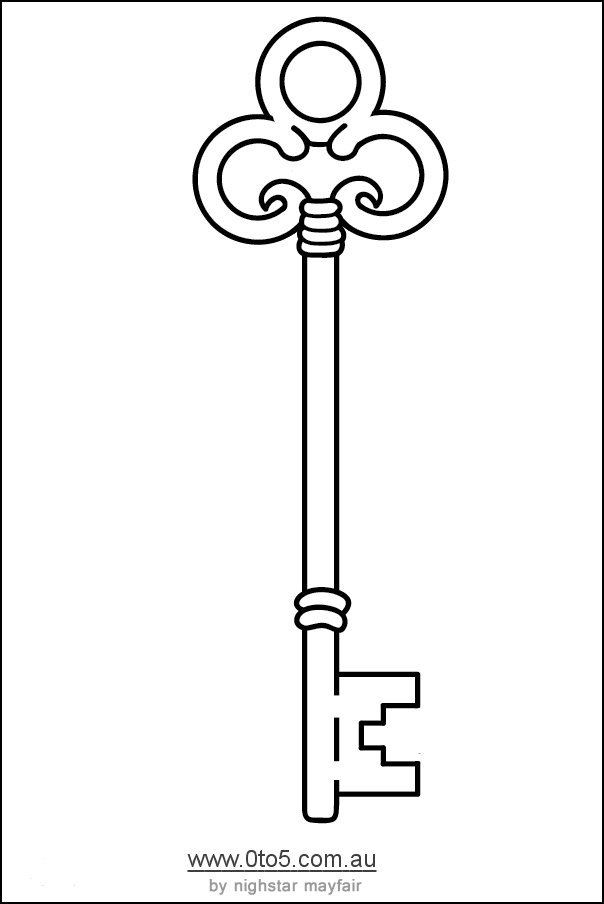 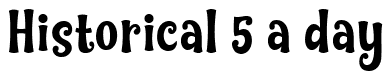 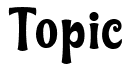 Crime and Punishment c1000-present
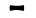 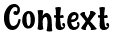 Name three factors that contributed to the end of capital punishment for murder in 1965.

1.


2.


3.
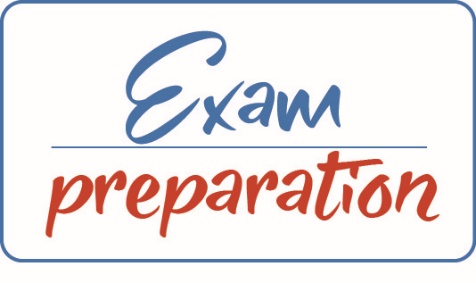 Does Homans believe that the death penalty was abolished because of more liberal attitudes in society, or because politicians were determined to abolish the death penalty despite public opinion? Use evidence and explain.
Interpretation 1 – From an article by Liz Homans, published in History Today in 2008.

At 8am on August 13th, 1964, Peter Allen and Gwynne Evans were hanged – Evans at Strangeways in Manchester, Allen at Walton Prison in Liverpool. The were the respective hangmen’s last jobs. The following year parliament voted to abolish the death penalty. This reform is often seen as emblematic [a symbol] of the 1960s, part of the shift towards a more ‘permissive’ [open and tolerant] society. However, the abolition of capital punishment did not reflect any sea change in public opinion, which remained firmly opposed to abolition. For abolitionists, the vote had nothing to do with any permissive society; it was the successful end of a long, long campaign.
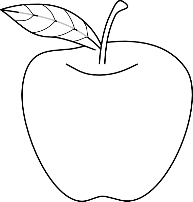 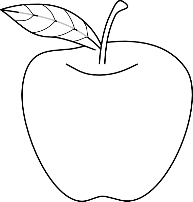 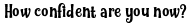 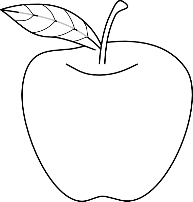 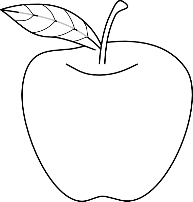 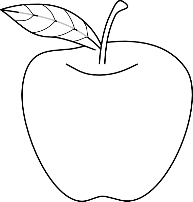 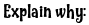